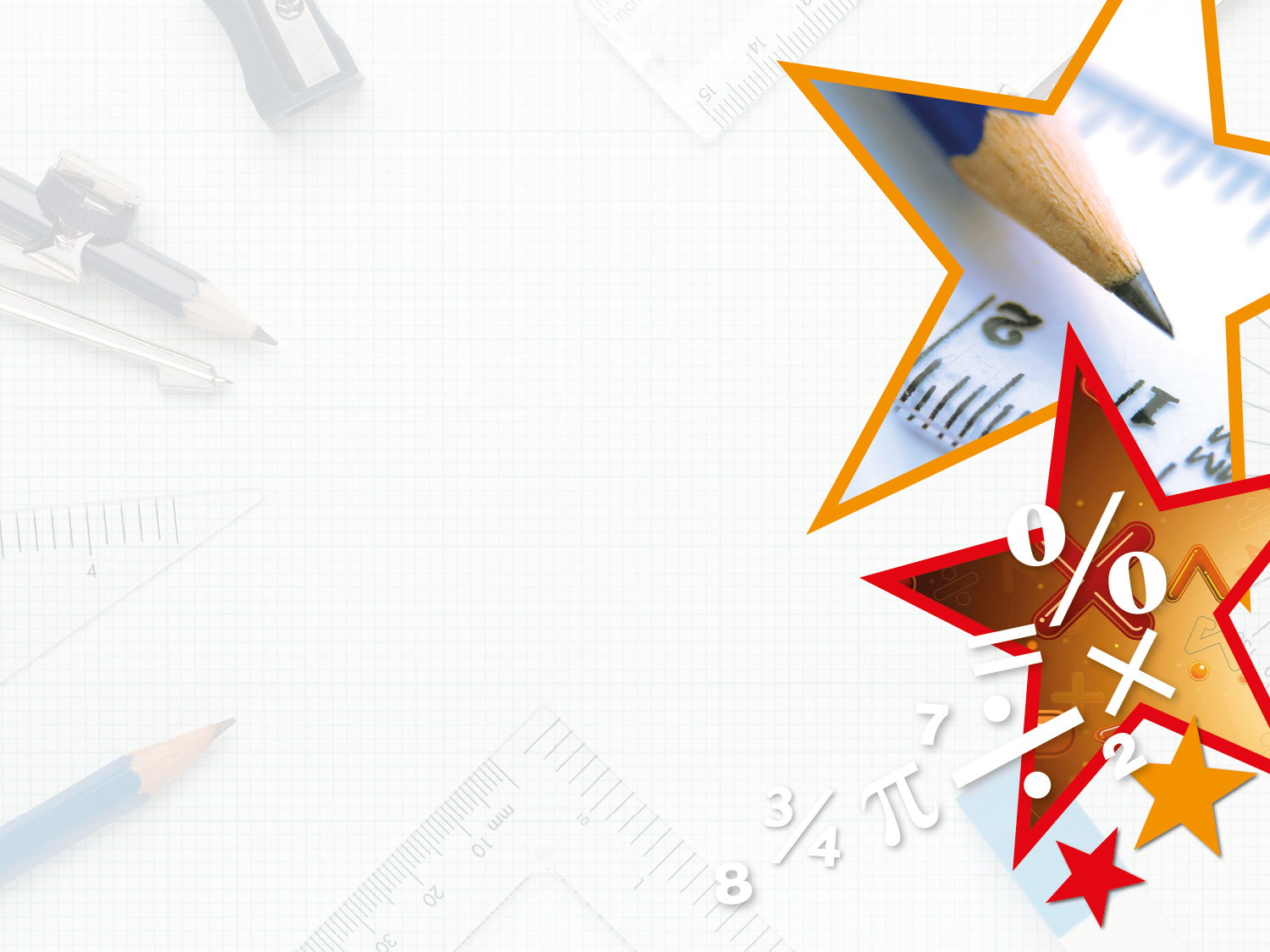 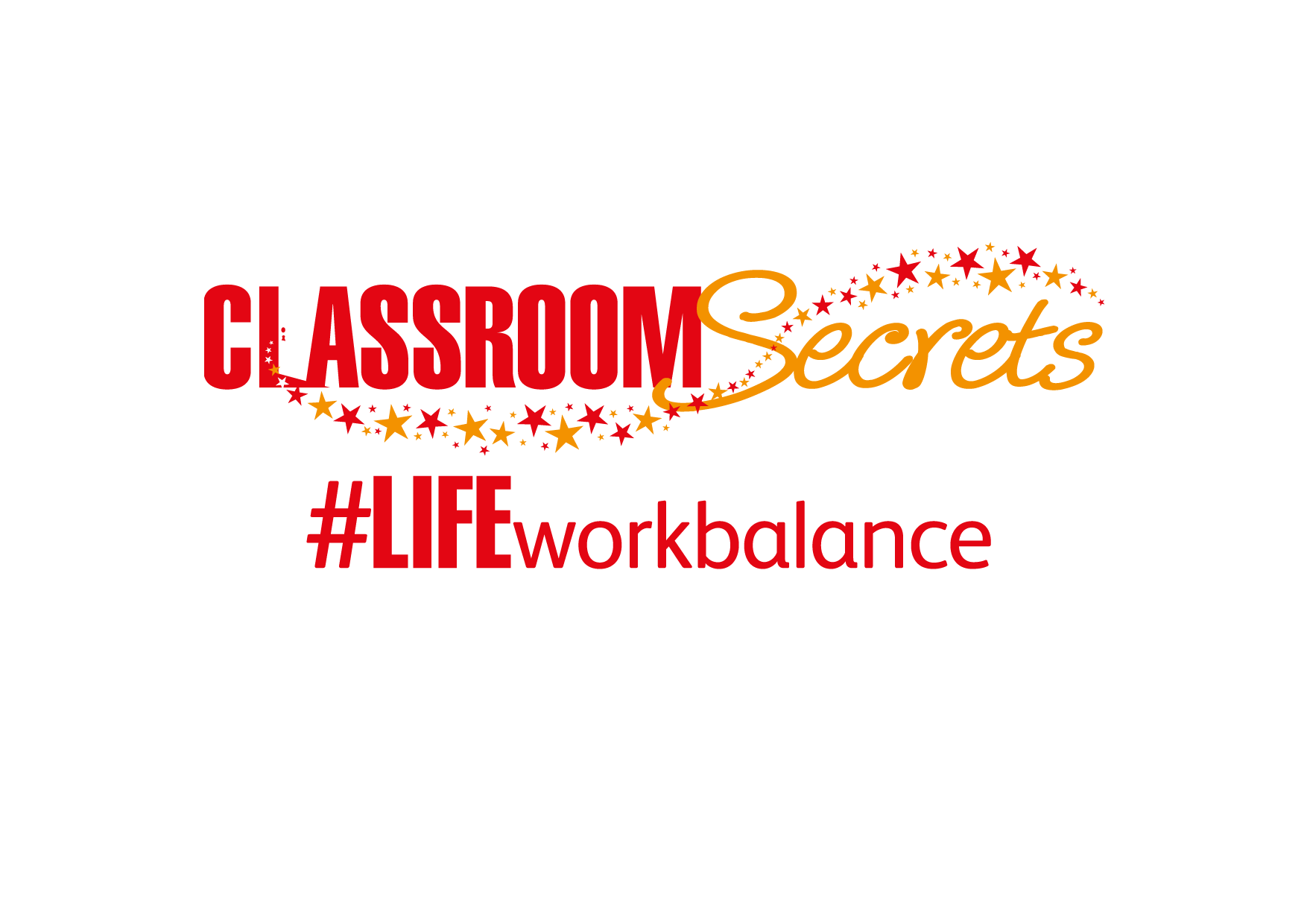 LIFE/work balance











We have started a #LIFEworkbalance campaign and we need your help to complete our LIFE/work balance survey.

We hope to publish the results soon, so please give 15 minutes of your time to help us get a true picture of school life.


Want to be a part of this campaign? Take the survey on our website and share it with your colleagues!
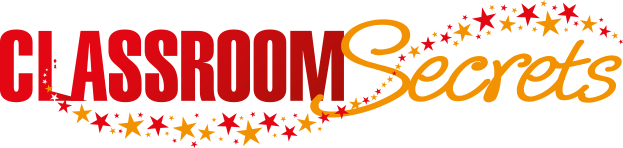 © Classroom Secrets Limited 2019
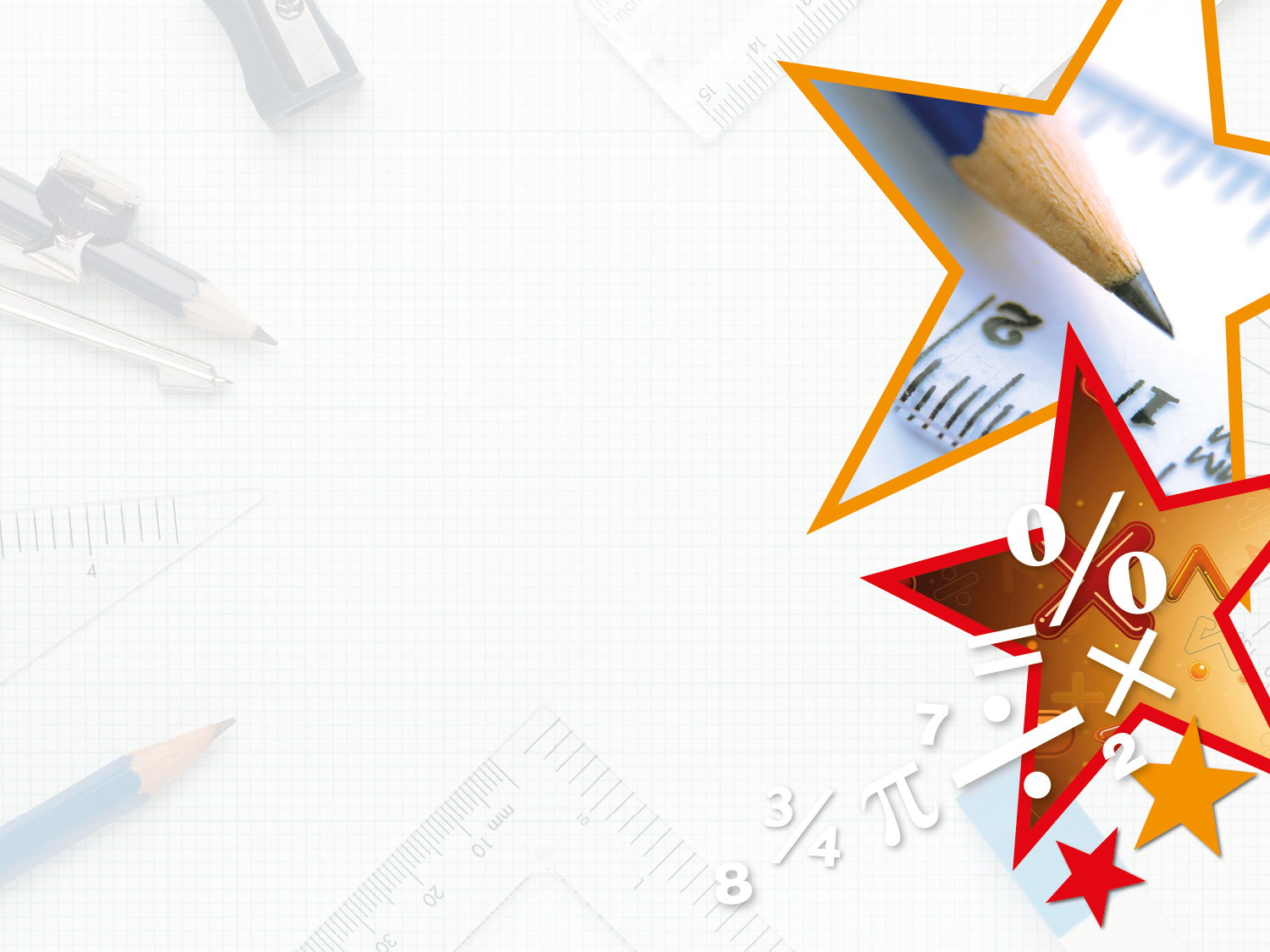 Year 2 – Autumn Block 1 – Place Value – Tens and Ones  1

About This Resource:

This PowerPoint has been designed to support your teaching of this small step. It includes a starter activity and an example of each question from the Varied Fluency and Reasoning and Problem Solving resources also provided in this pack. You can choose to work through all examples provided or a selection of them depending on the needs of your class.


National Curriculum Objectives:

Mathematics Year 2: (2N3) Recognise the place value of each digit in a two-digit number (tens, ones)
Mathematics Year 2: (2N4) Identify, represent and estimate numbers using different representations, including the number line
Mathematics Year 2: (2N6) Use place value and number facts to solve problems

More Year 2 Place Value resources.


Did you like this resource? Don’t forget to review it on our website.
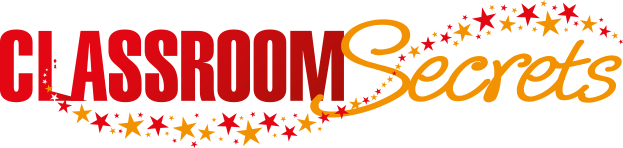 © Classroom Secrets Limited 2018
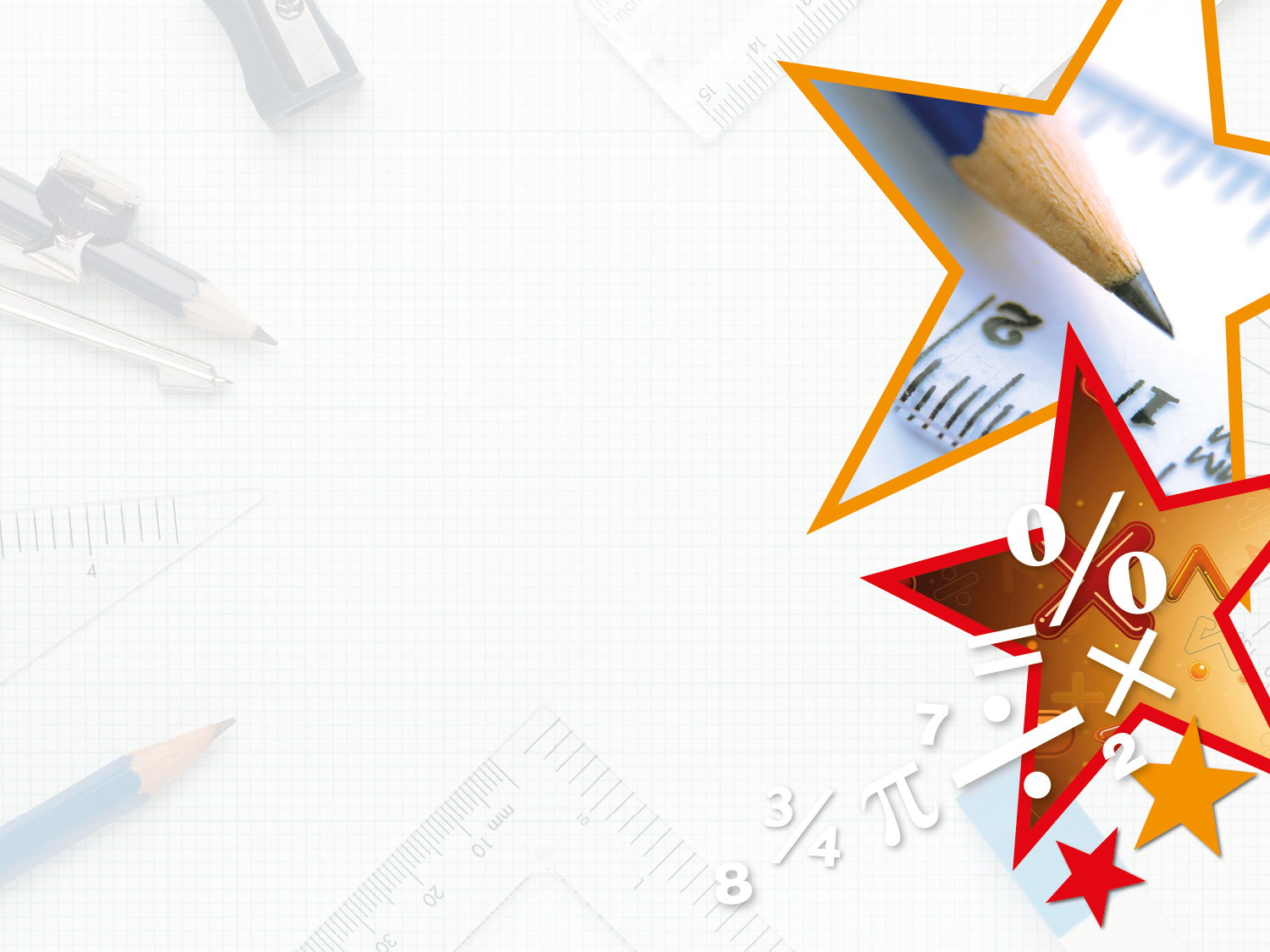 Year 2 – Autumn Block 1 – Place Value


Step 3: Tens and Ones  1
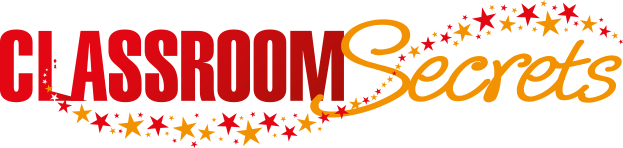 © Classroom Secrets Limited 2018
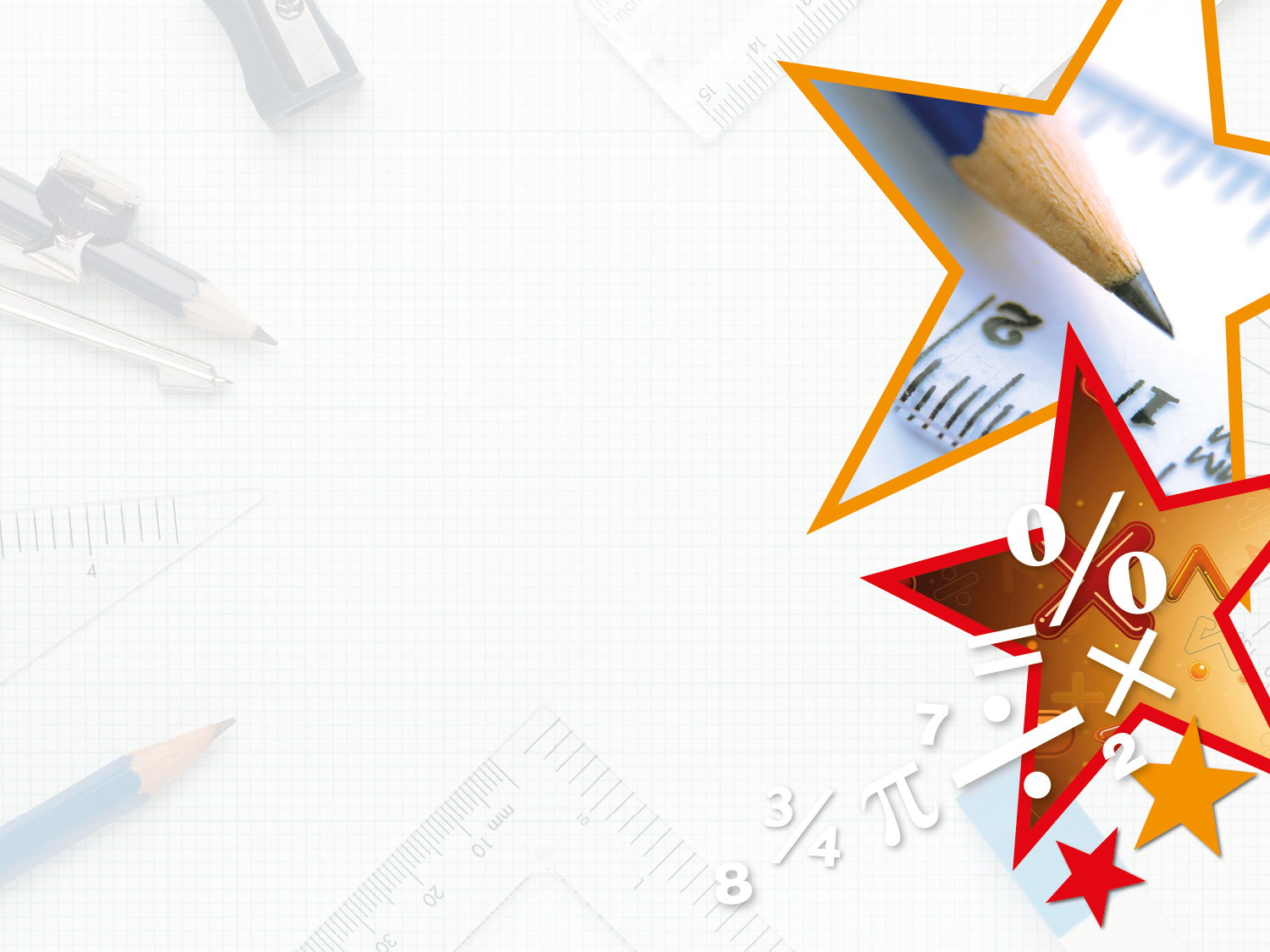 Introduction

I’m thinking of a two digit number.

If you add the digits together, they make 7.

What number am I thinking of?
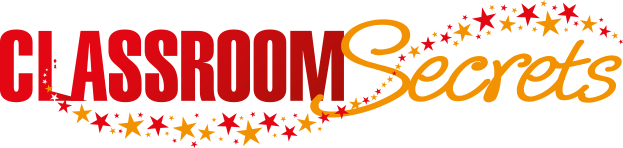 © Classroom Secrets Limited 2018
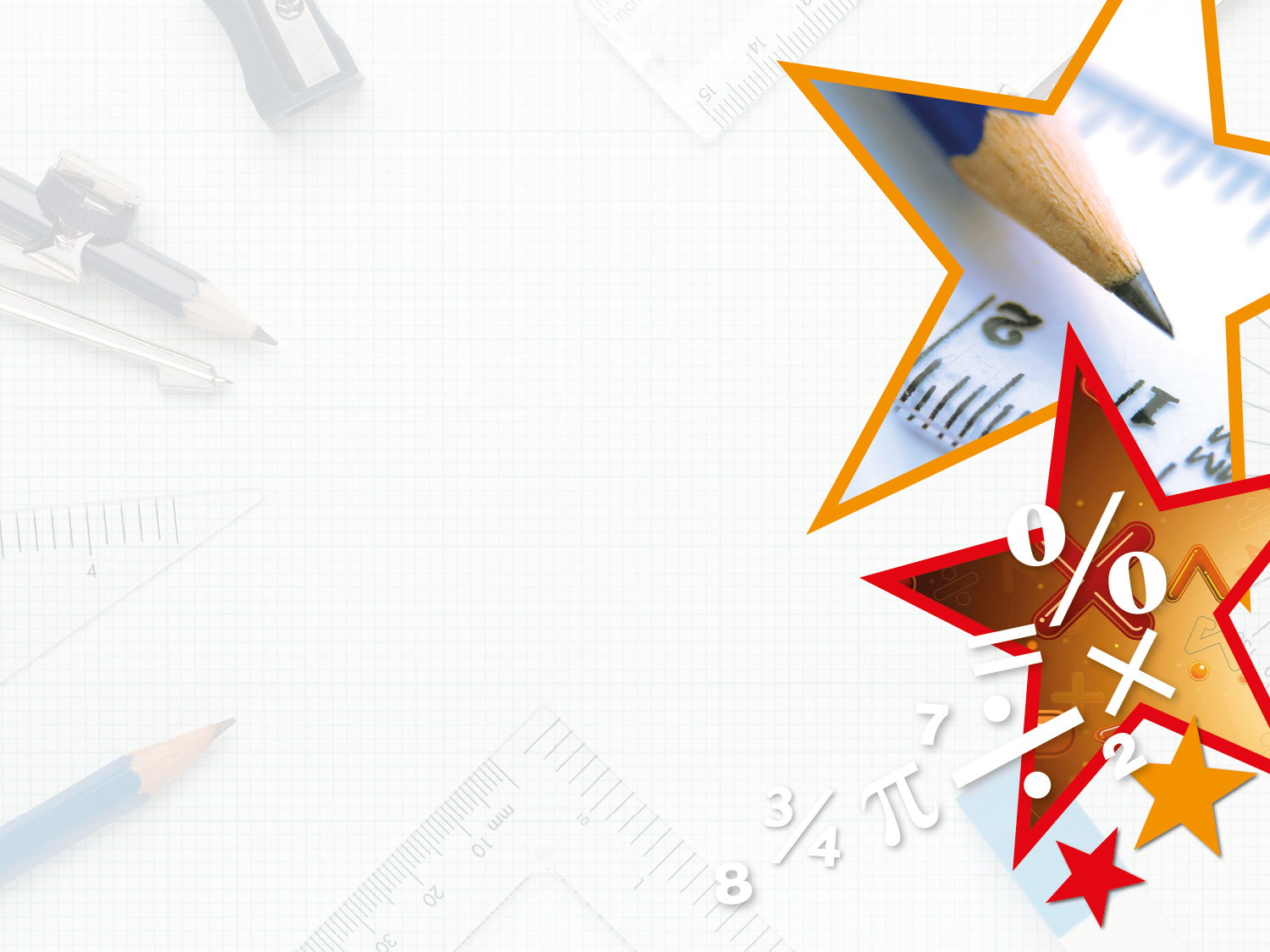 Introduction

I’m thinking of a two digit number.

If you add the digits together, they make 7.

What number am I thinking of?

The number could be: 

16 (1 + 6 = 7)
25 (2 + 5 = 7)
34 (3 + 4 = 7)
43 (4 + 3 = 7)
52 (5 + 2 = 7)
61 (6 + 1 = 7)
70 (7 + 0 = 7)
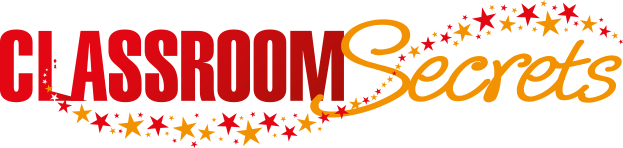 © Classroom Secrets Limited 2018
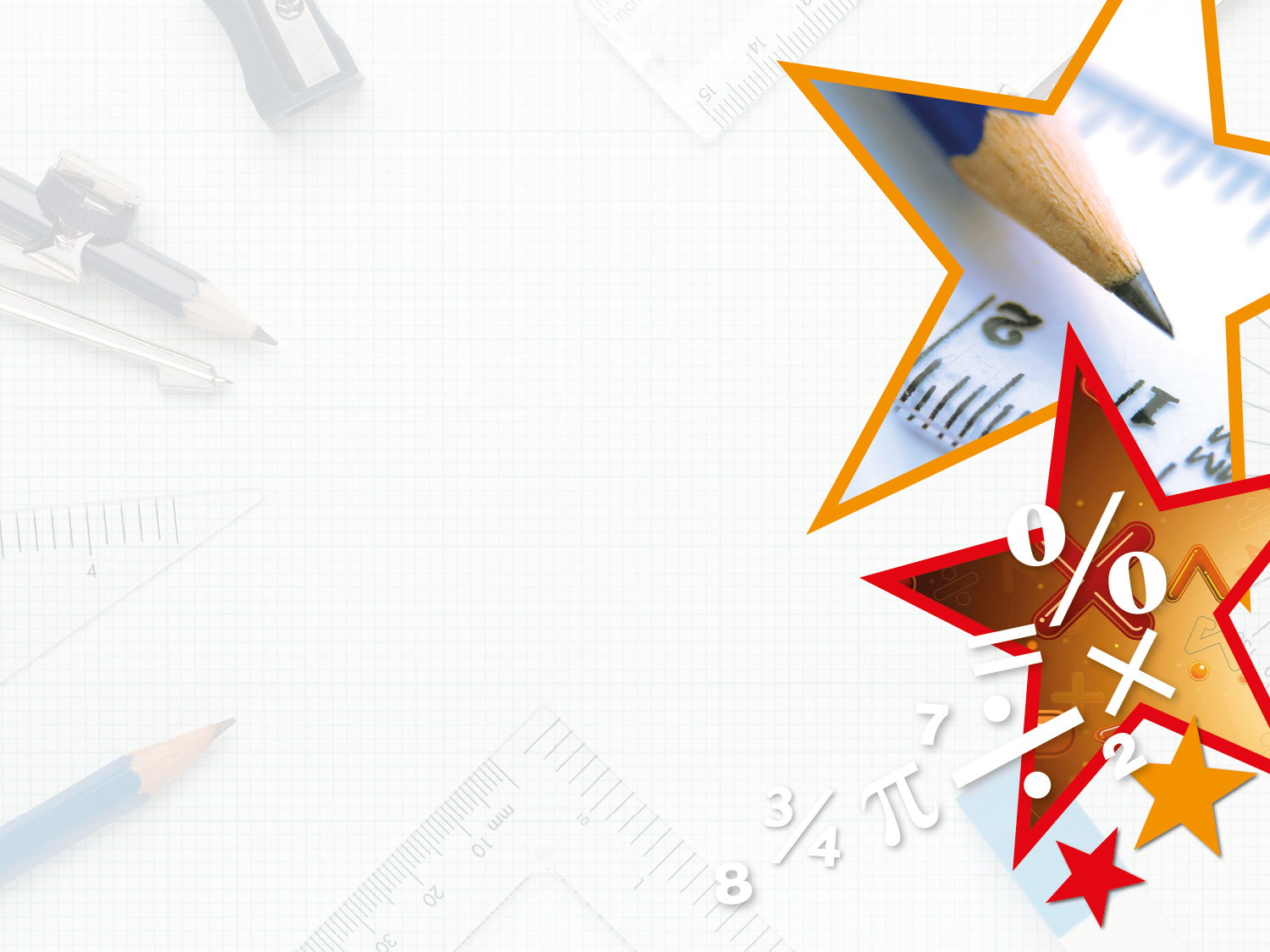 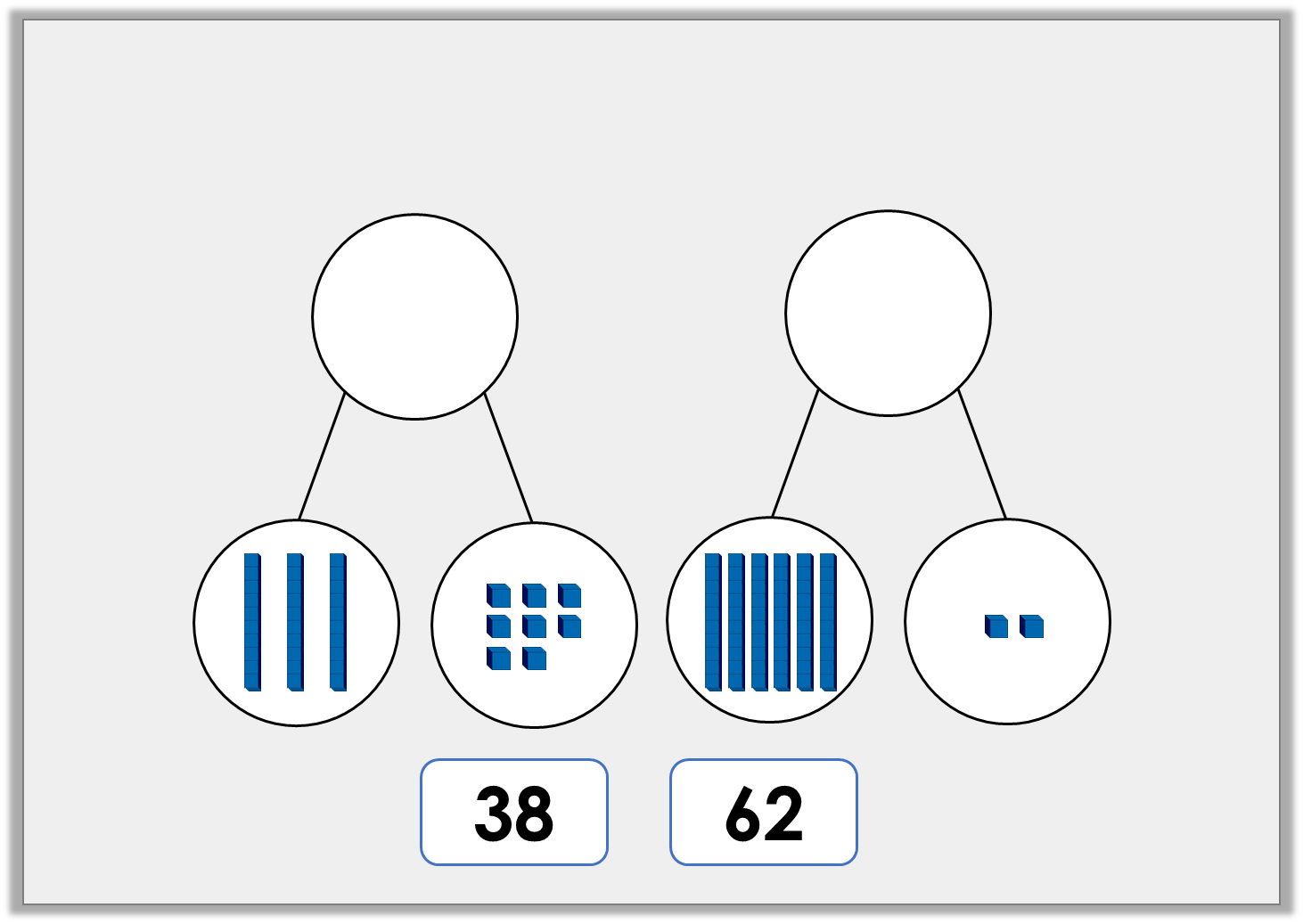 Varied Fluency 1

Use the number cards to complete the part whole models.
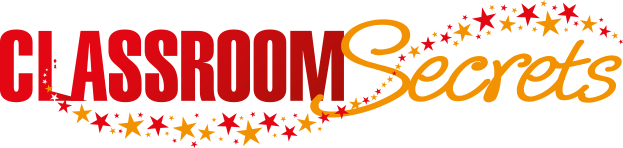 © Classroom Secrets Limited 2018
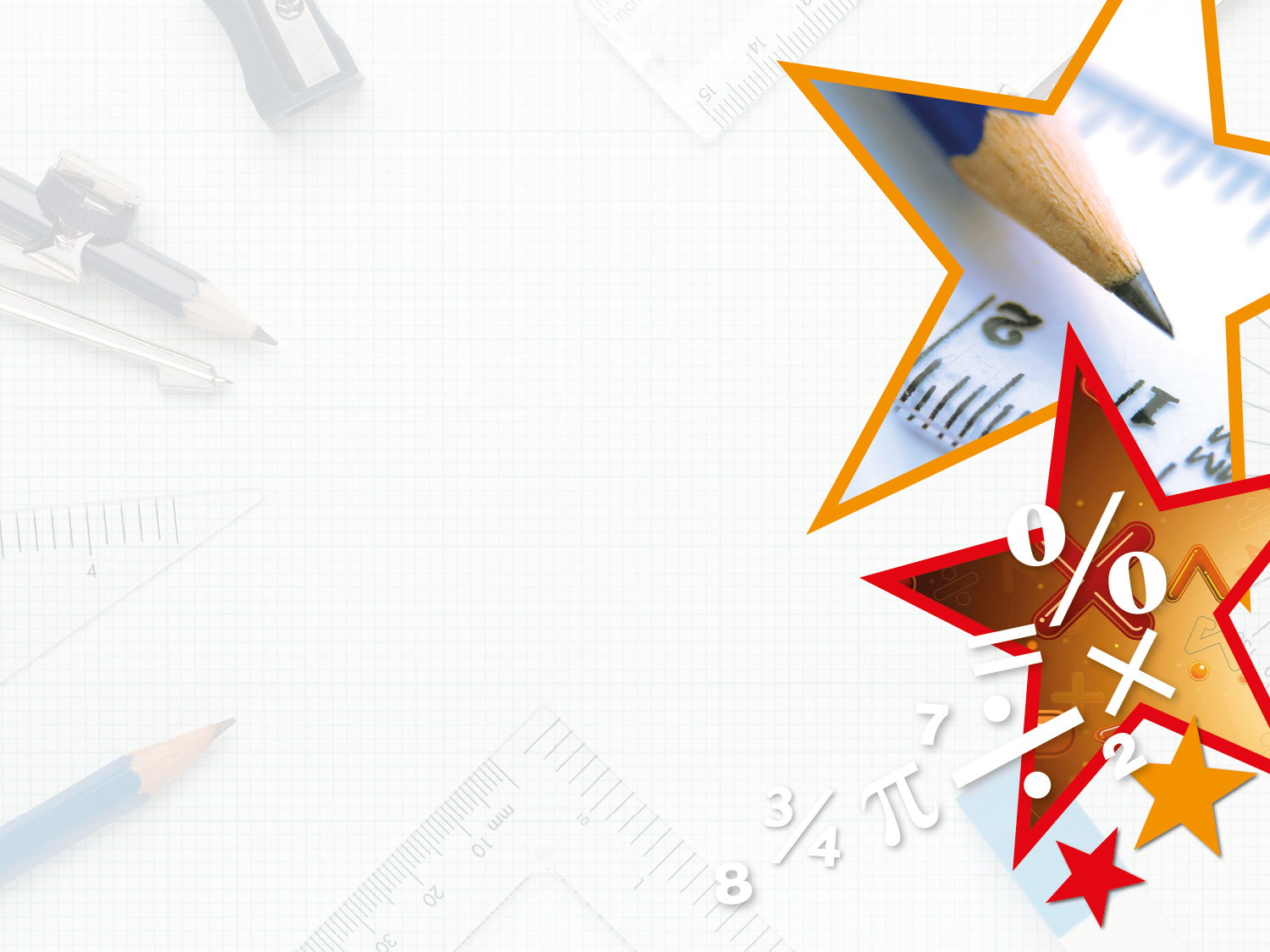 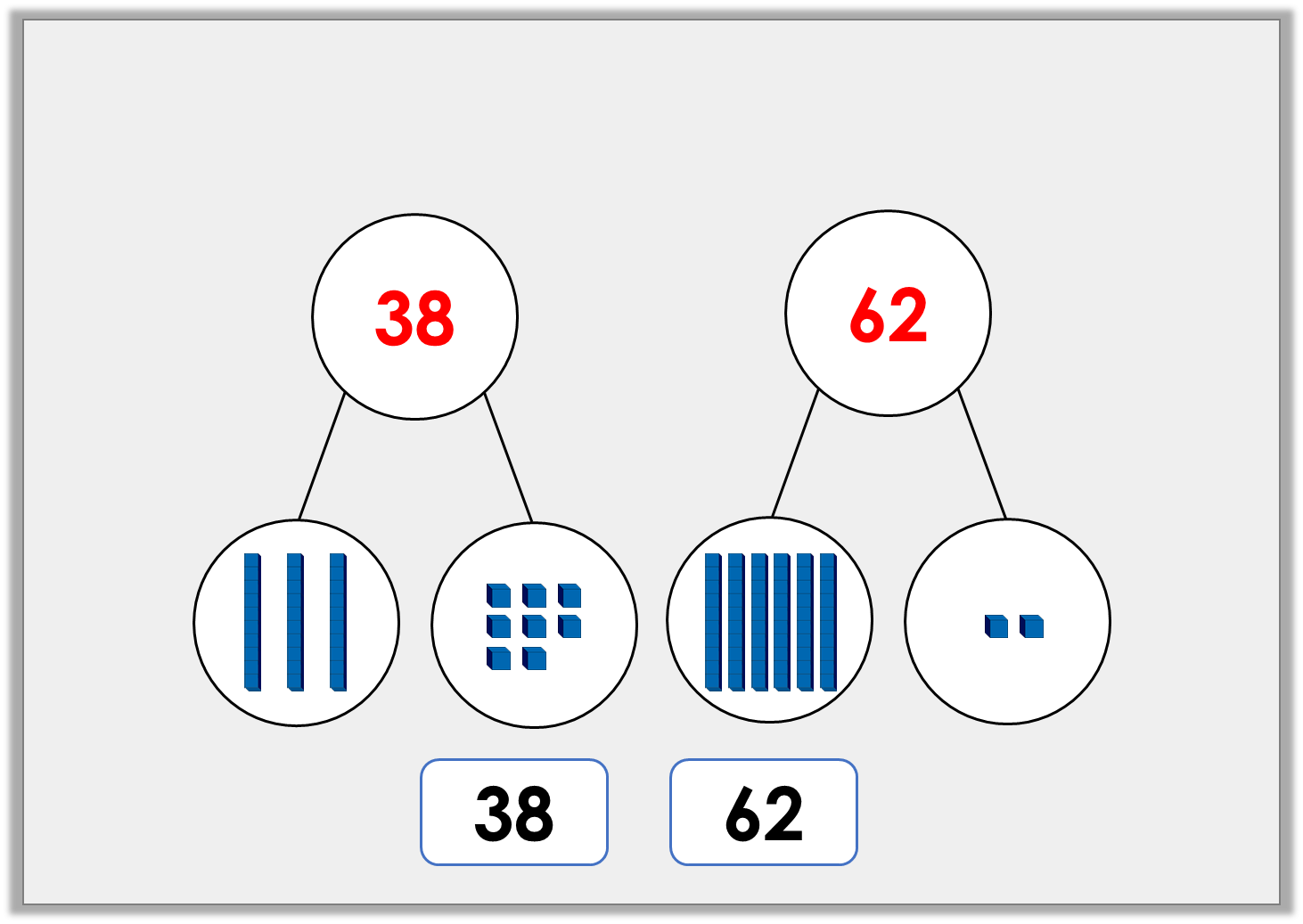 Varied Fluency 1

Use the number cards to complete the part whole models.
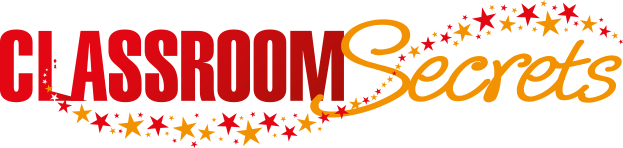 © Classroom Secrets Limited 2018
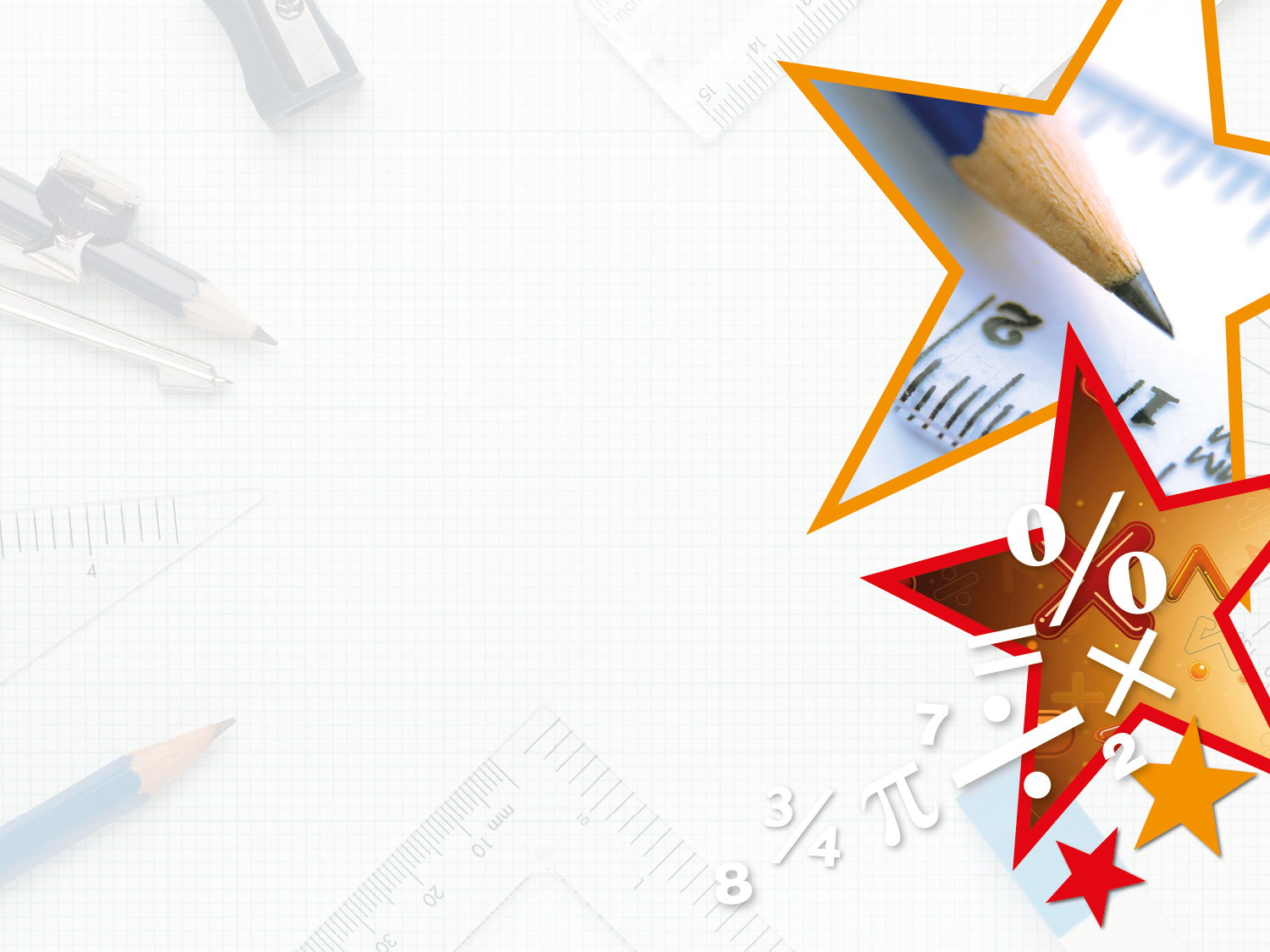 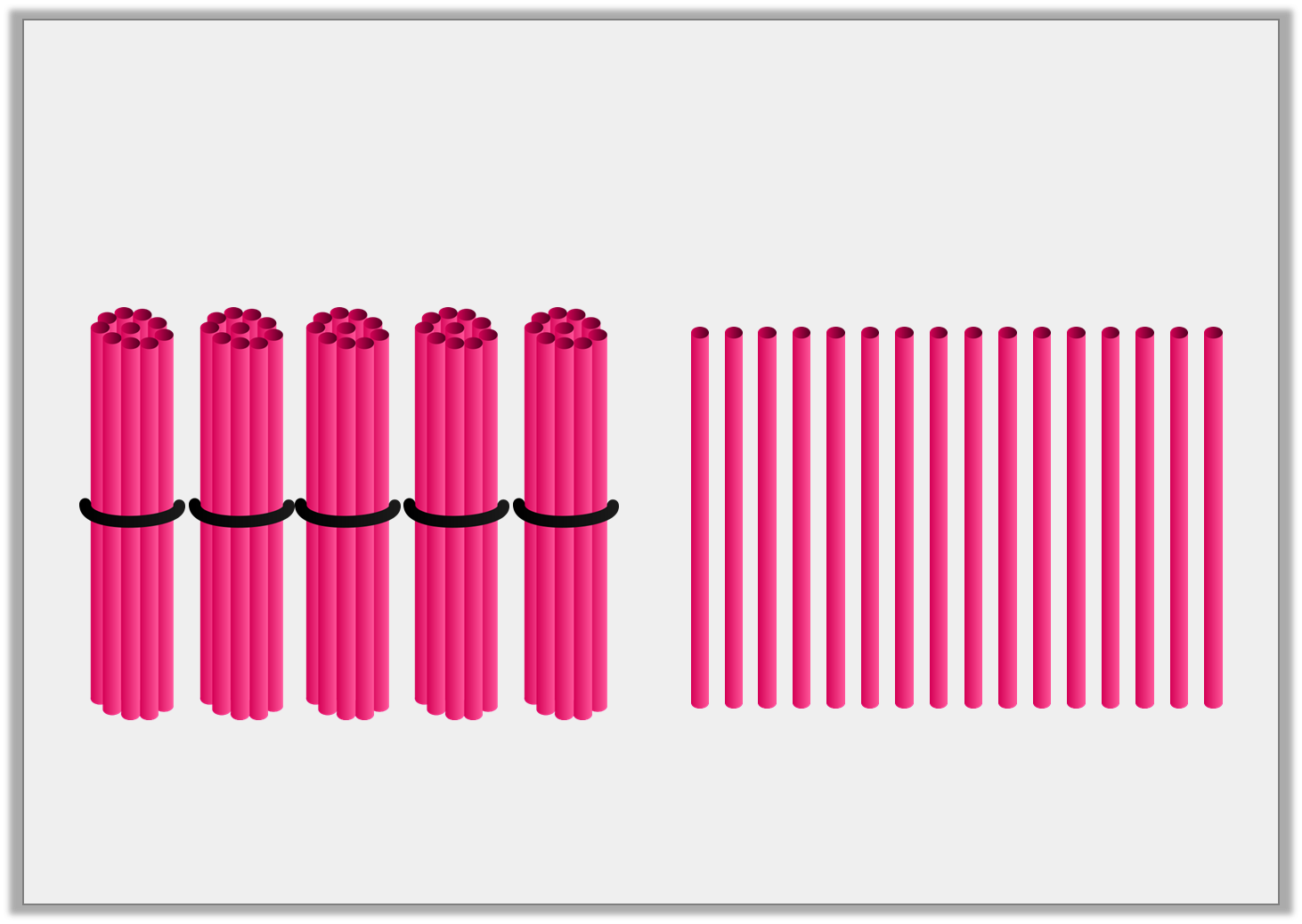 Varied Fluency 2

True or false? The number 56 can be partitioned into 5 tens and 16 ones.
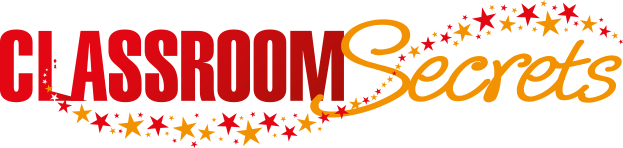 © Classroom Secrets Limited 2018
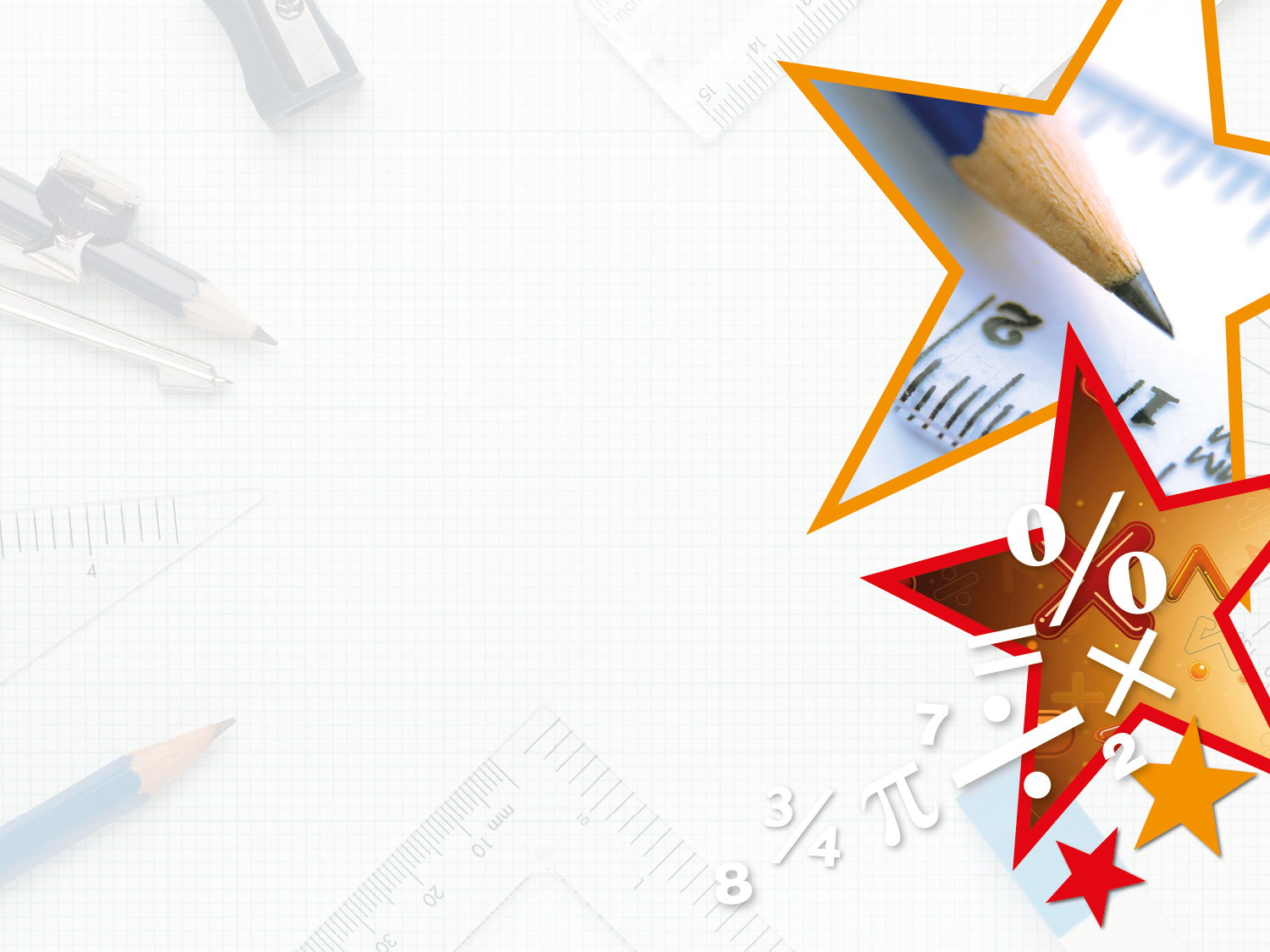 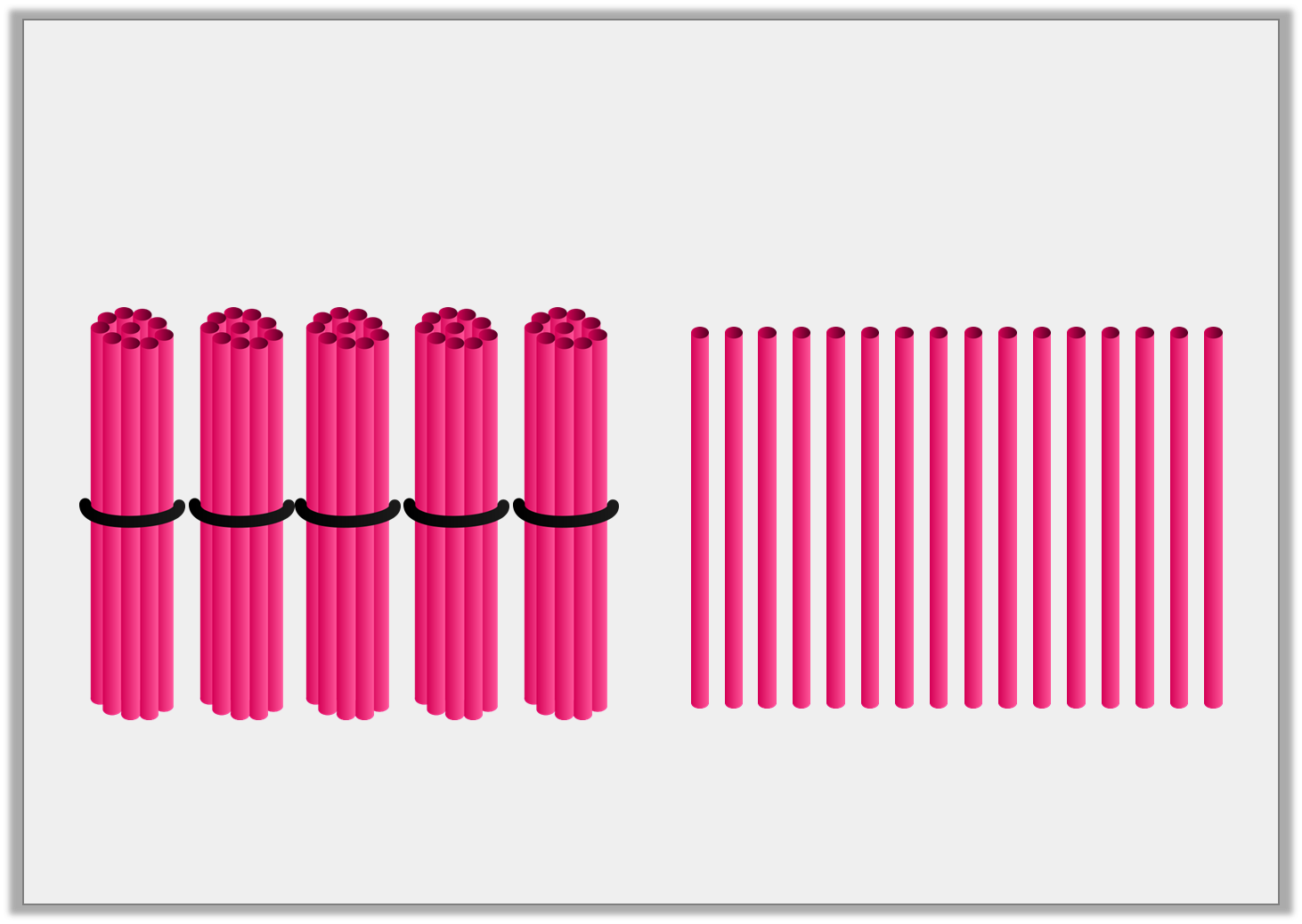 Varied Fluency 2

True or false? The number 56 can be partitioned into 5 tens and 16 ones.













False; 5 tens and 6 ones, or 4 tens and 16 ones
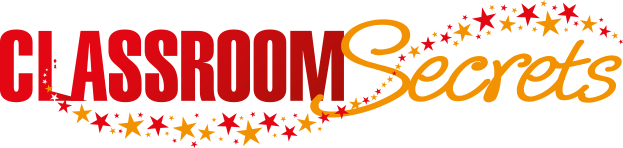 © Classroom Secrets Limited 2018
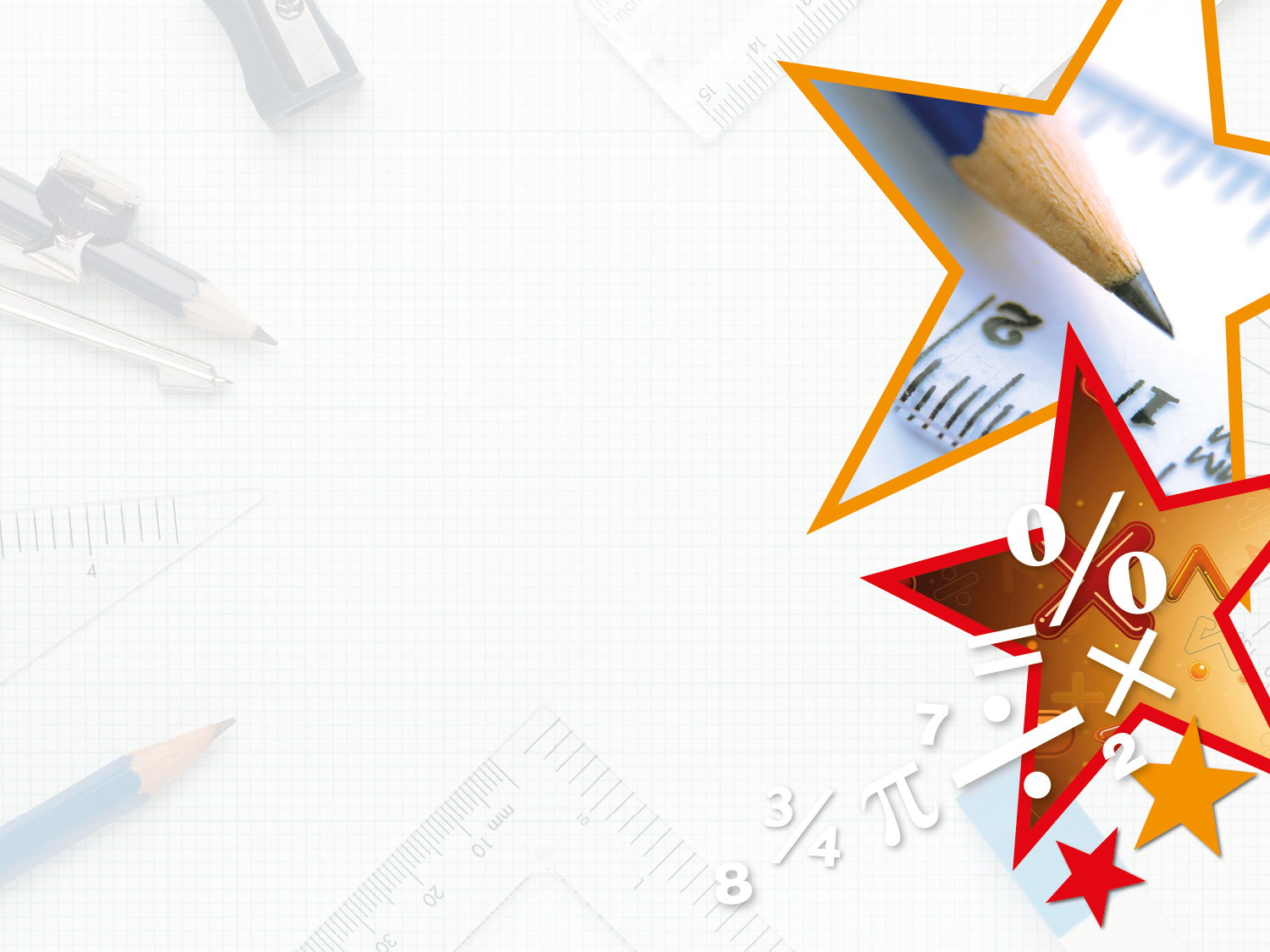 Varied Fluency 3

Use the place value counters to complete the partitioning of 82.
10
10
10
10
10
10
10
10
1
1
10
10
10
10
10
10
10
10
10
10
10
10
10
1
1
10
1
1
1
10
10
10
10
10
10
10
10
10
10
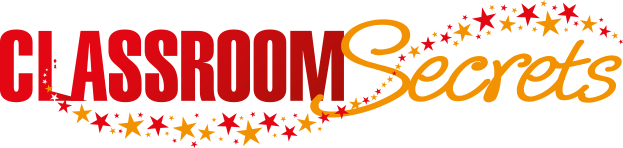 © Classroom Secrets Limited 2018
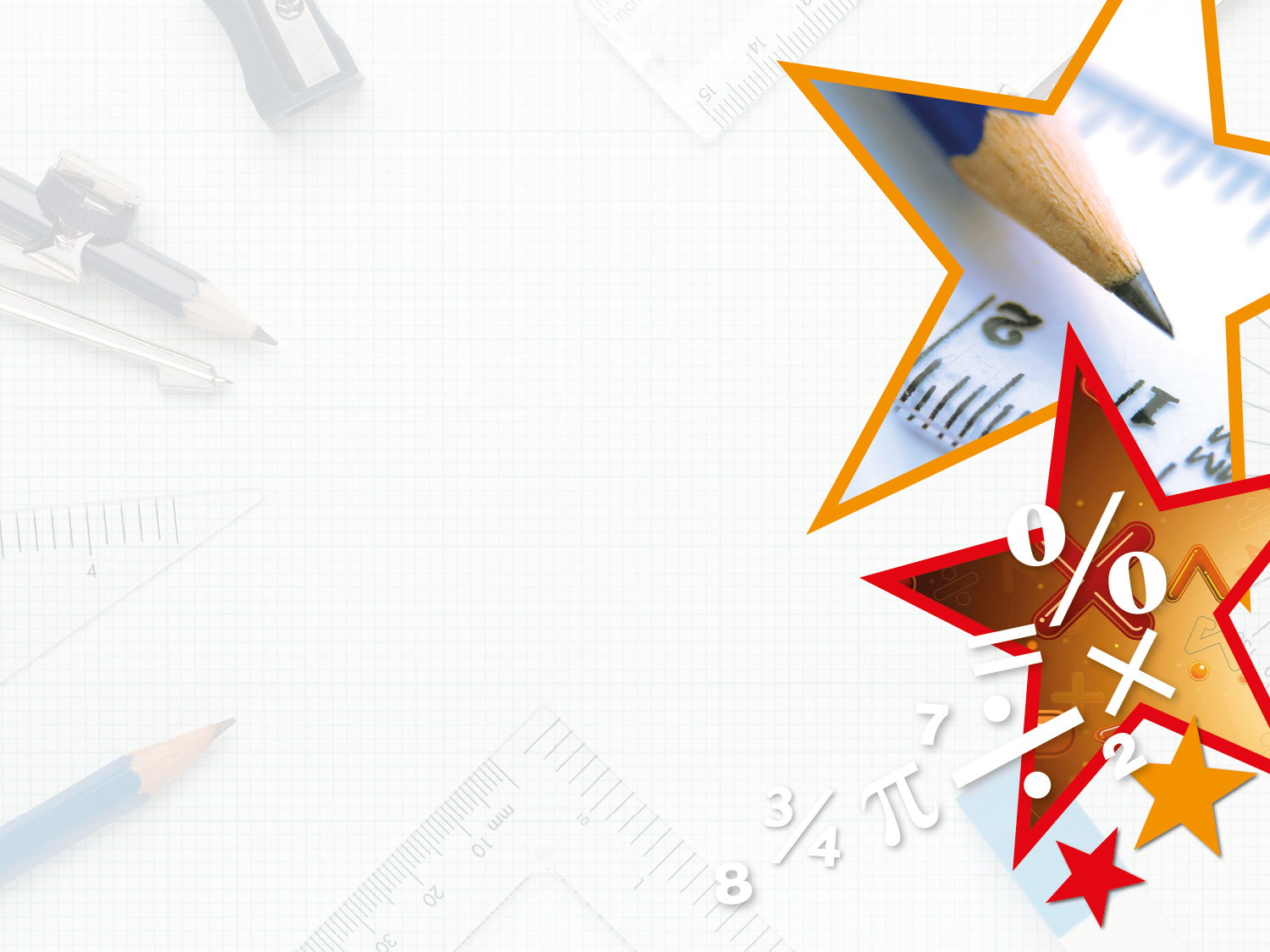 Varied Fluency 3

Use the place value counters to complete the partitioning of 82.
10
10
10
10
10
10
10
10
1
1
10
10
10
10
10
10
10
10
10
10
1
10
10
10
1
10
10
10
10
10
1
1
10
10
10
10
10
1
1
1
10
10
10
10
1
1
10
10
10
10
10
10
10
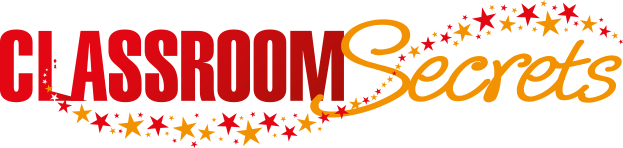 © Classroom Secrets Limited 2018
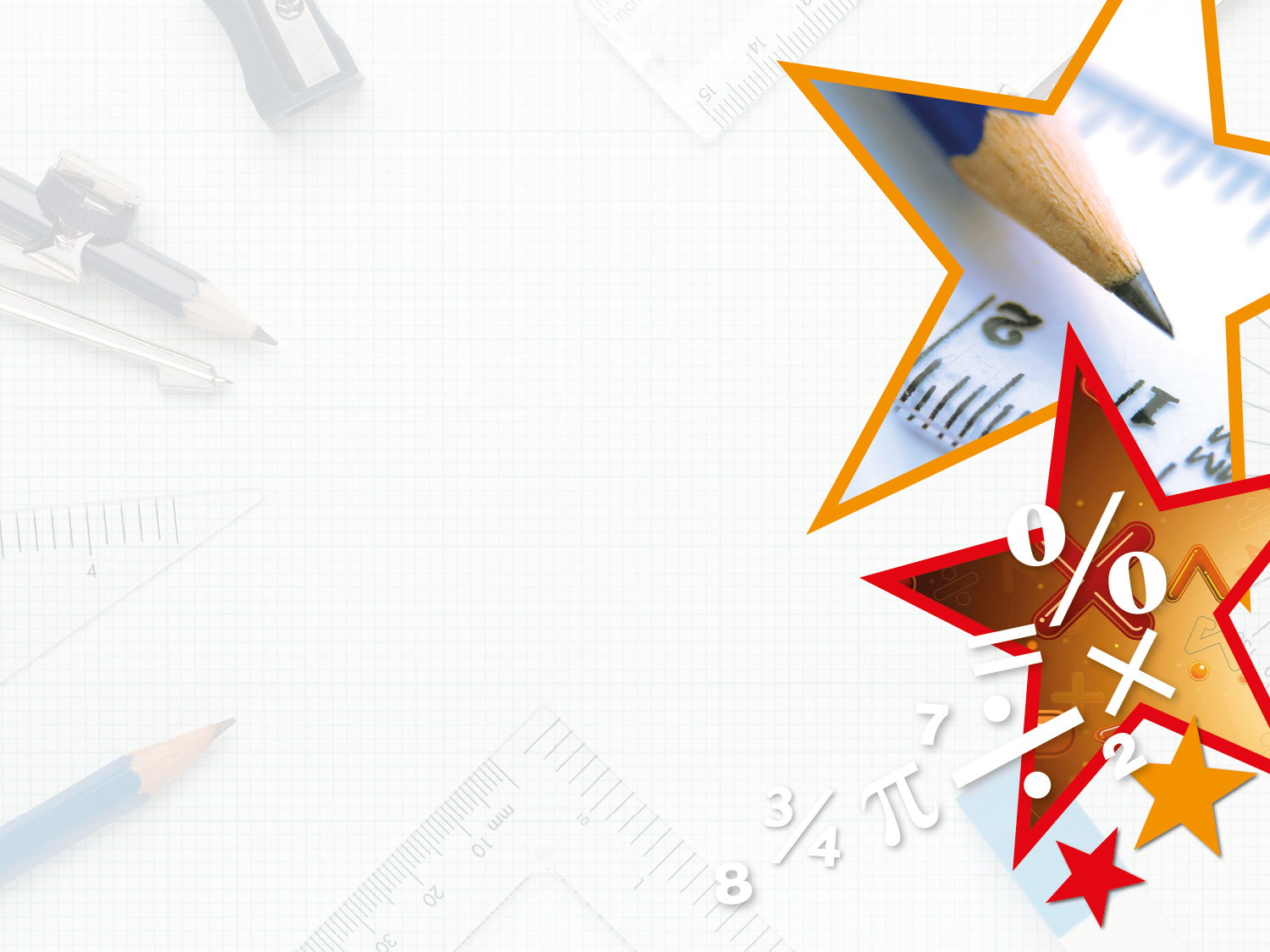 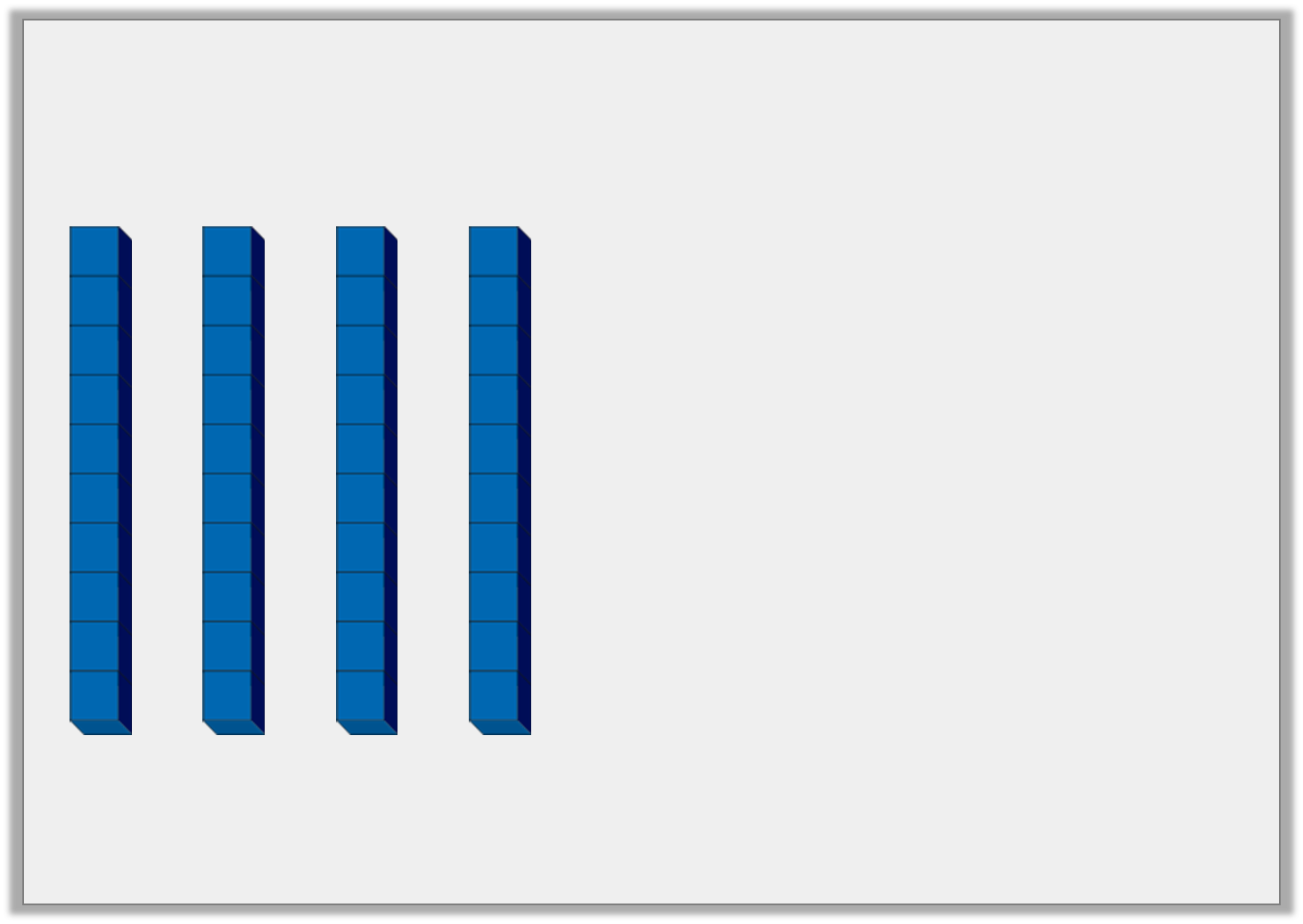 Varied Fluency 4

Draw the ones needed to make 57.
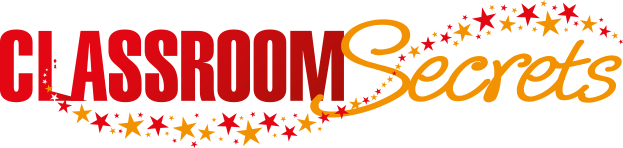 © Classroom Secrets Limited 2018
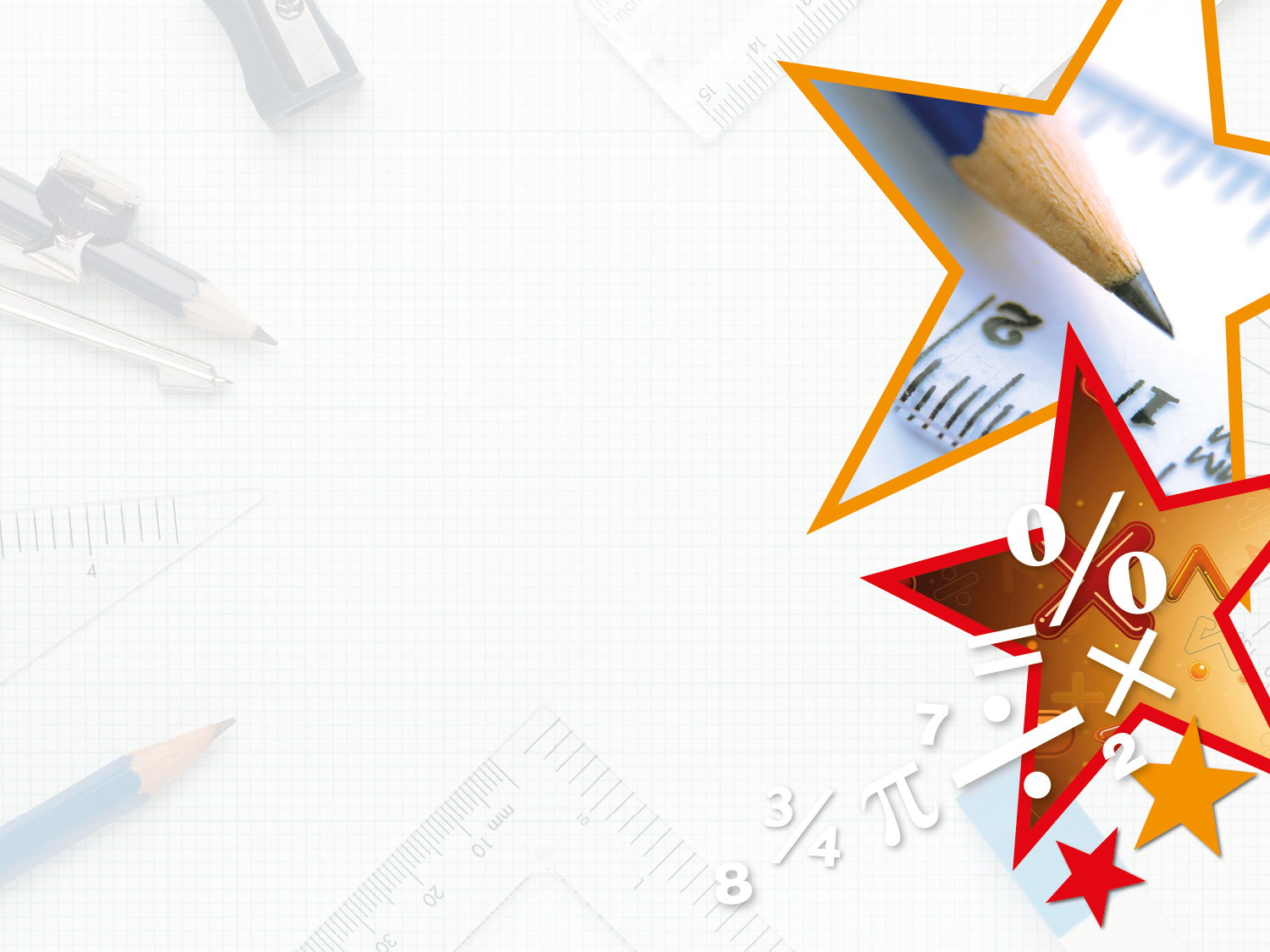 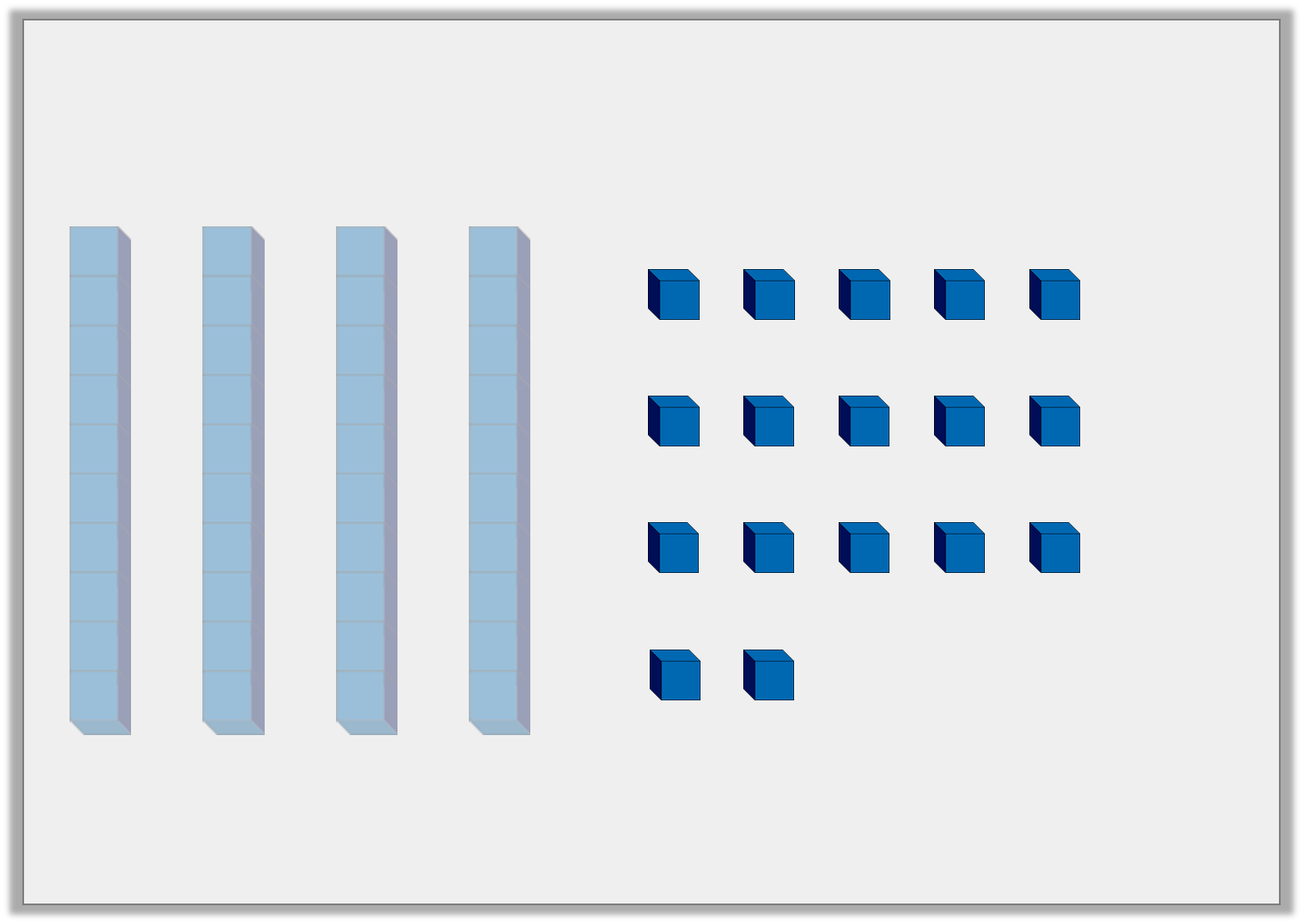 Varied Fluency 4

Draw the ones needed to make 57.














17 ones
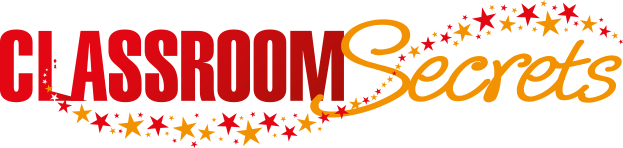 © Classroom Secrets Limited 2018
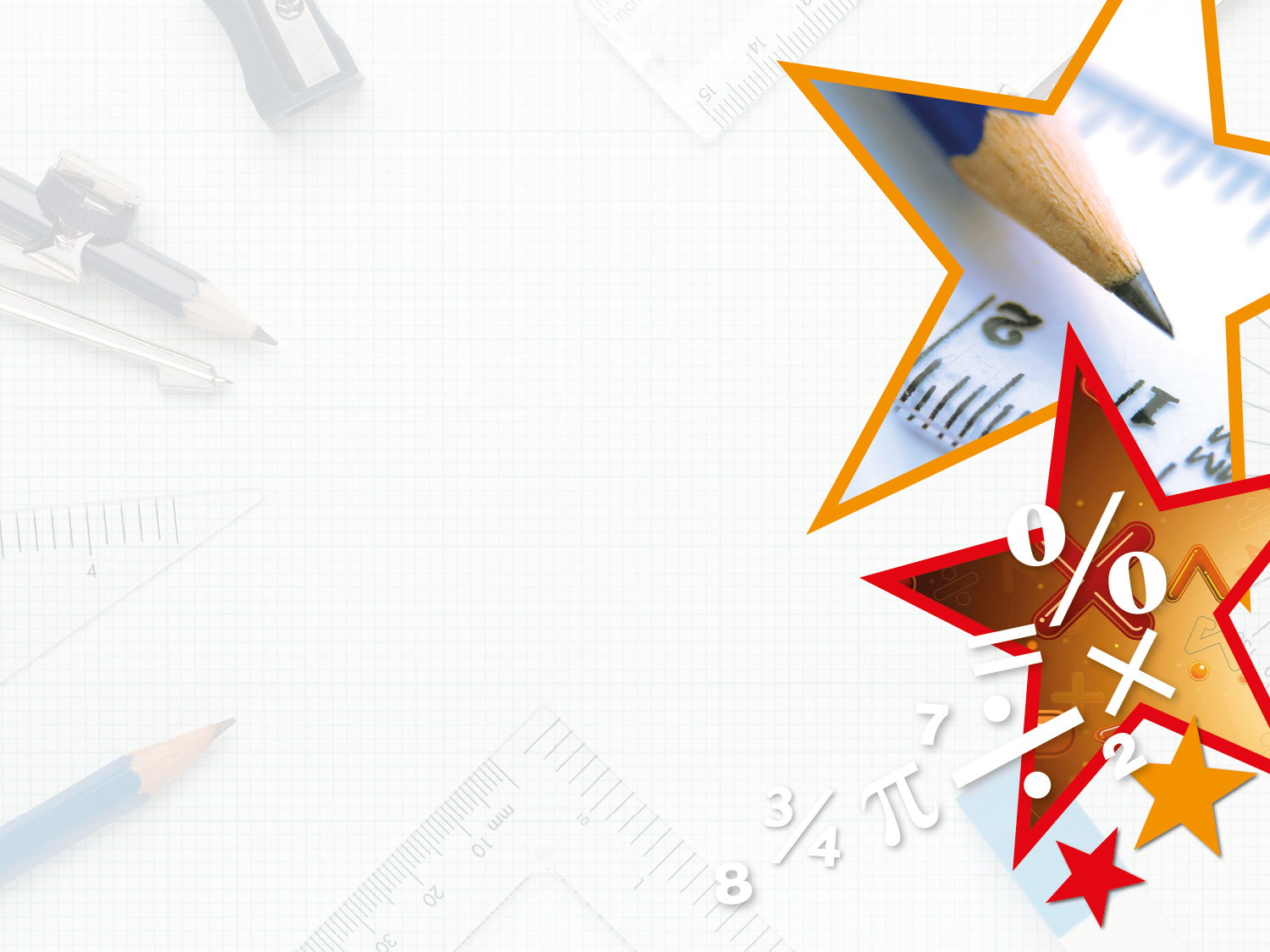 Problem Solving 1

Lorena is partitioning the number 84. Finish her sentence and use place value counters to complete the partition.
3 tens and
___ tens and ___ ones.
6 tens and 
   ___ tens and ___ ones
and
and
10
10
10
10
10
10
10
10
10
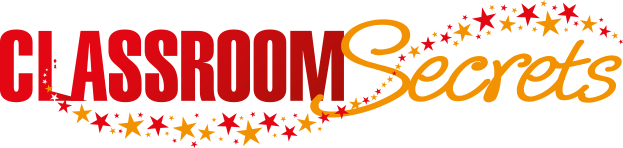 © Classroom Secrets Limited 2018
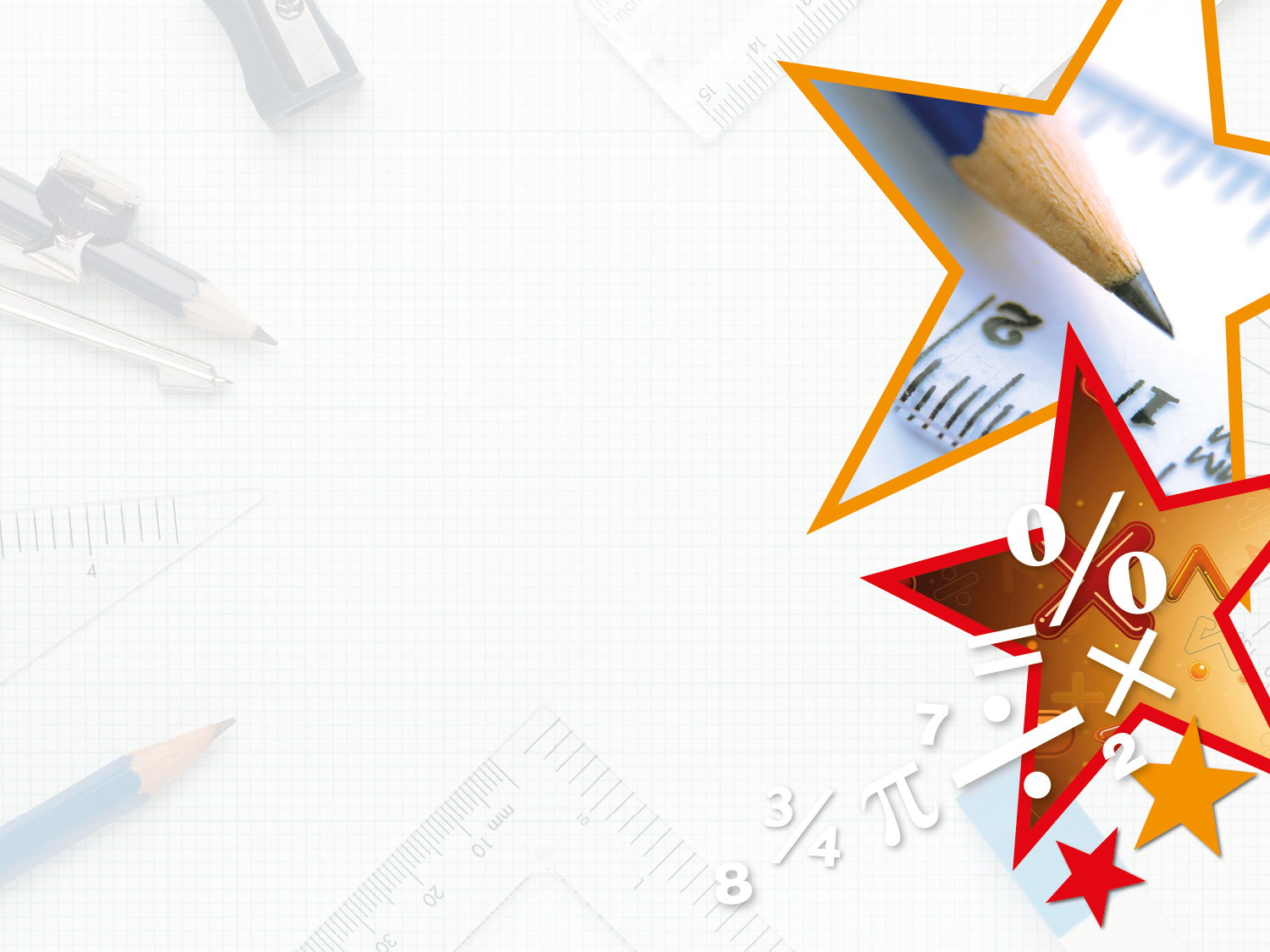 Problem Solving 1

Lorena is partitioning the number 84. Finish her sentence and use place value counters to complete the partition.
3 tens and
6 tens and
and
and
10
10
2 tens and 4 ones
5 tens and 4 ones
10
10
10
1
10
10
10
10
10
1
10
1
10
10
10
1
1
1
10
10
1
1
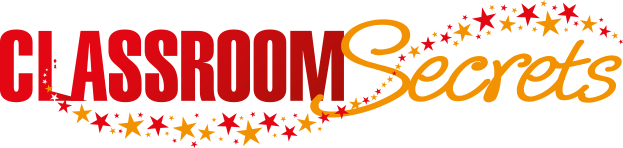 © Classroom Secrets Limited 2018
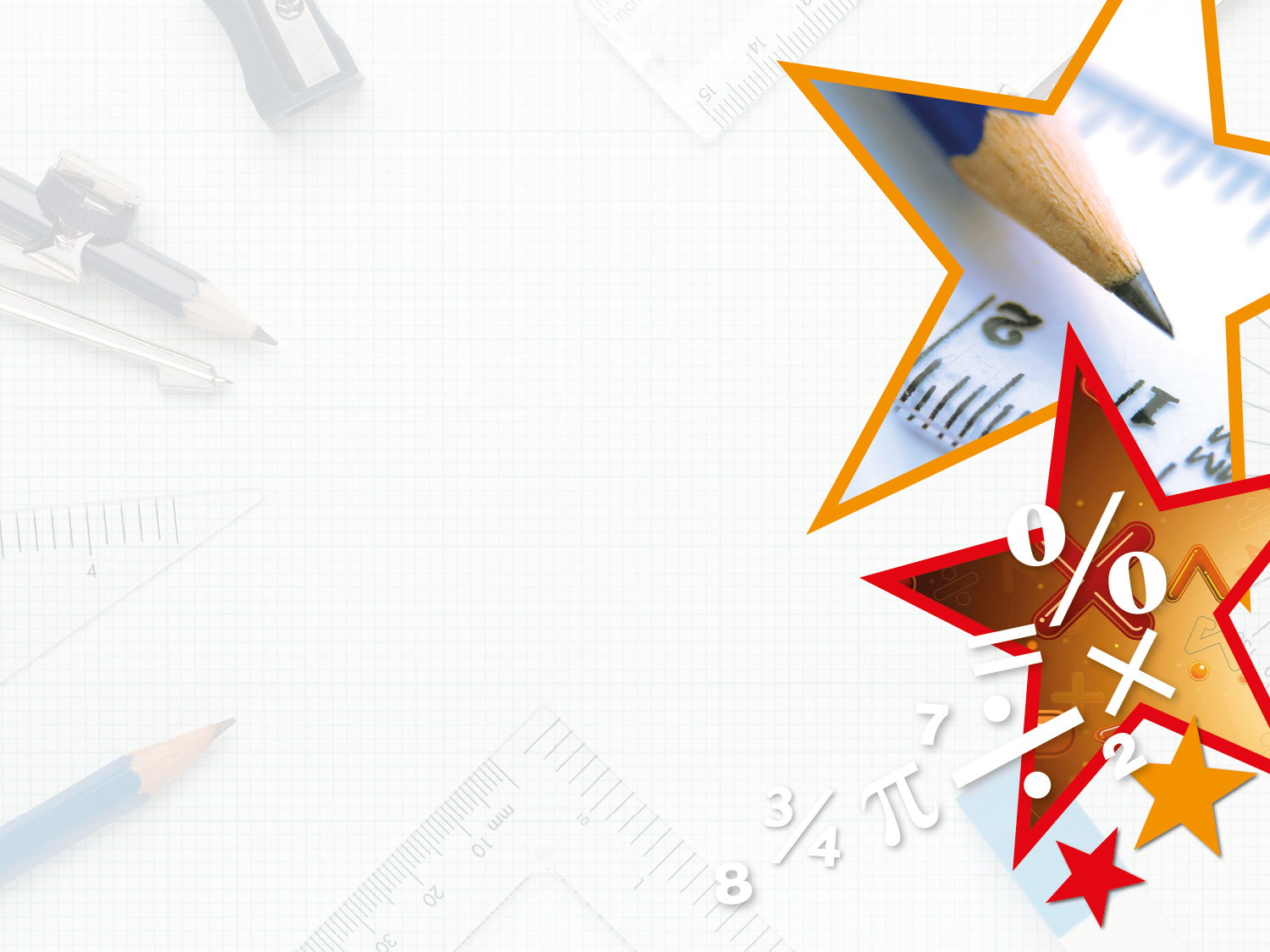 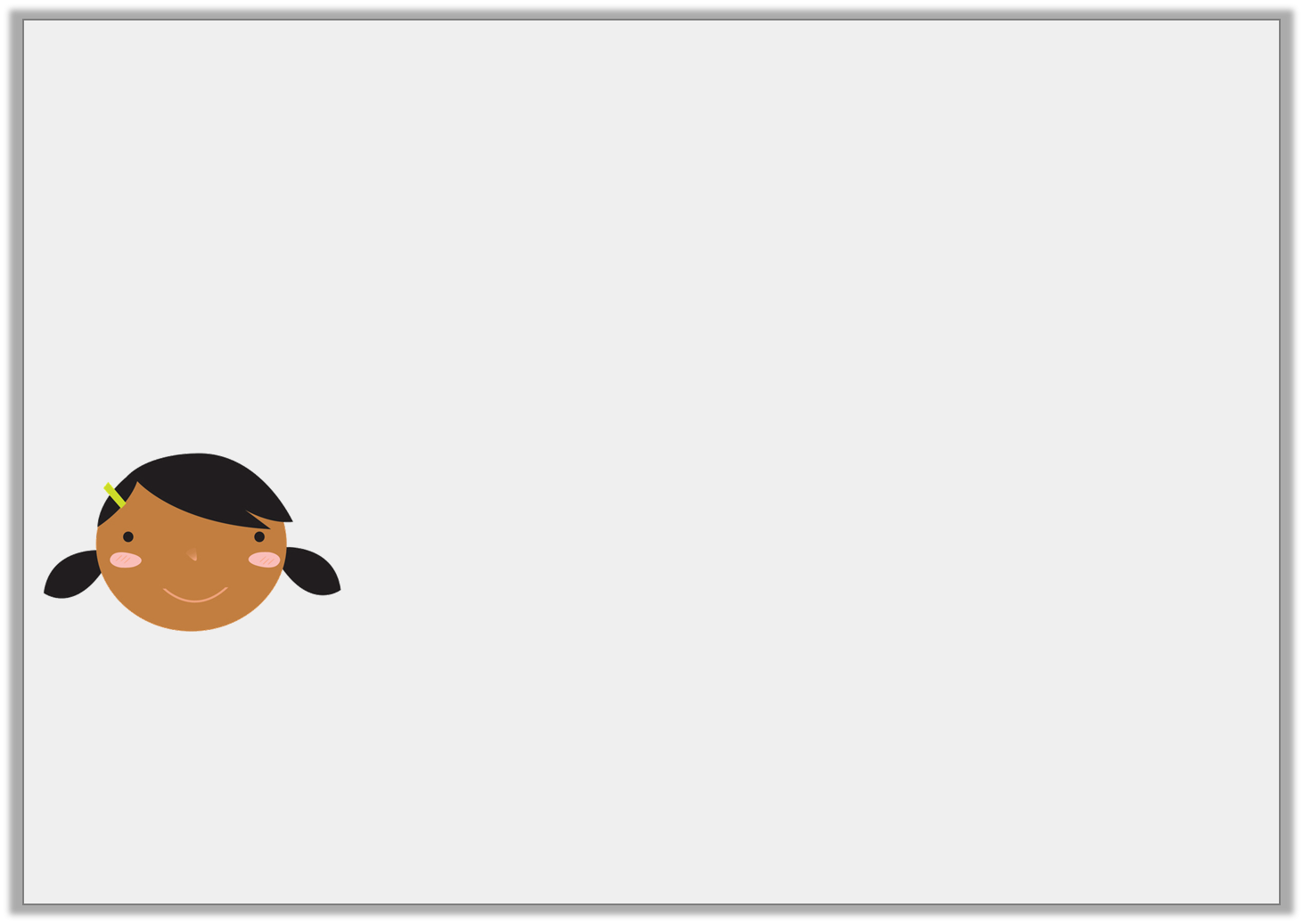 Reasoning 1

Meena has created a whole part model of 38.













Is she correct?  Explain your answer.
8
38
3
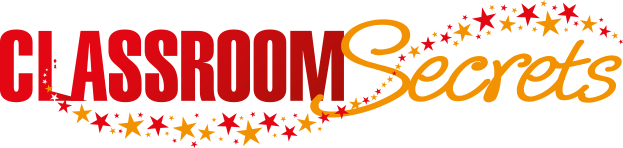 © Classroom Secrets Limited 2018
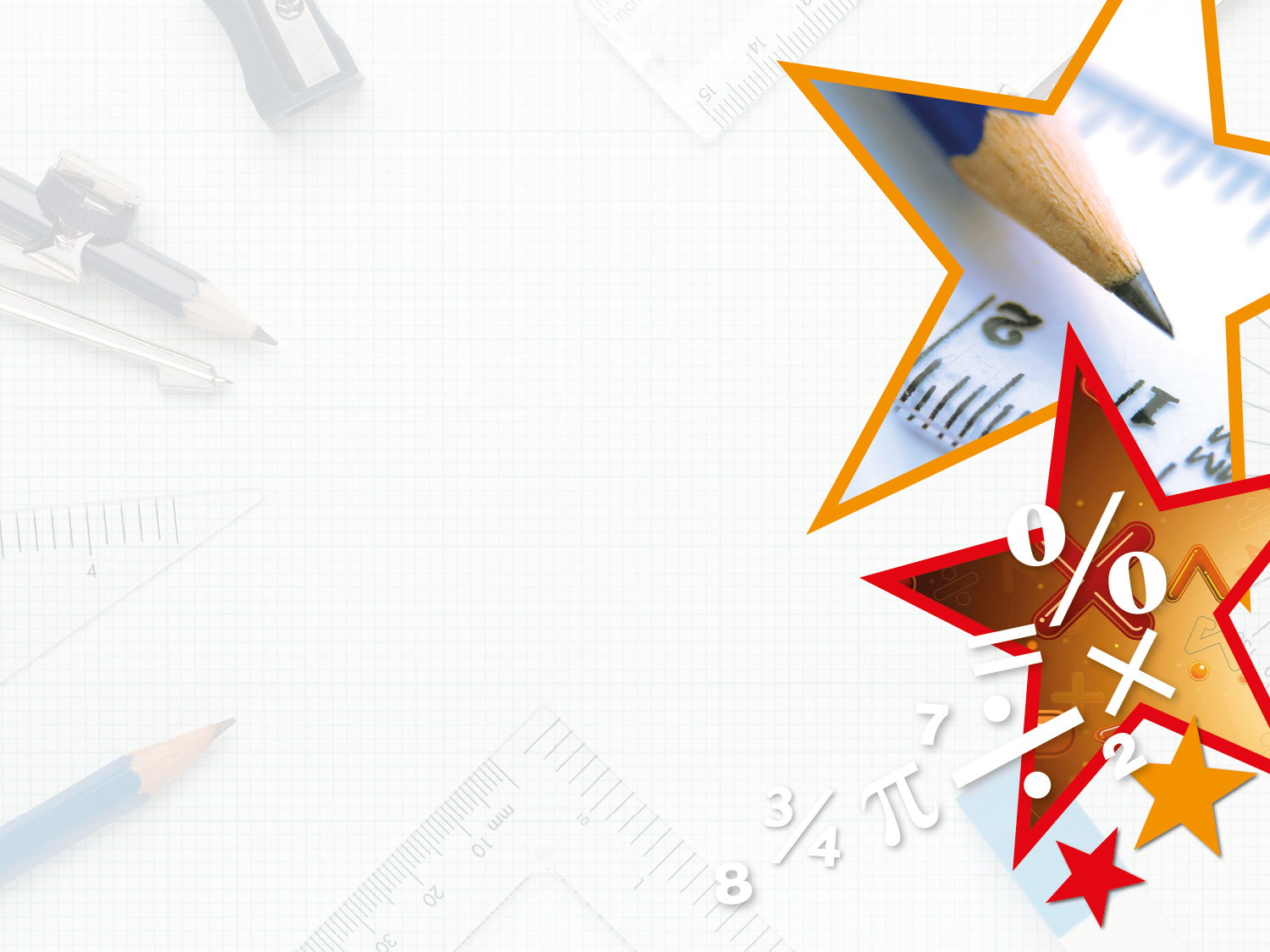 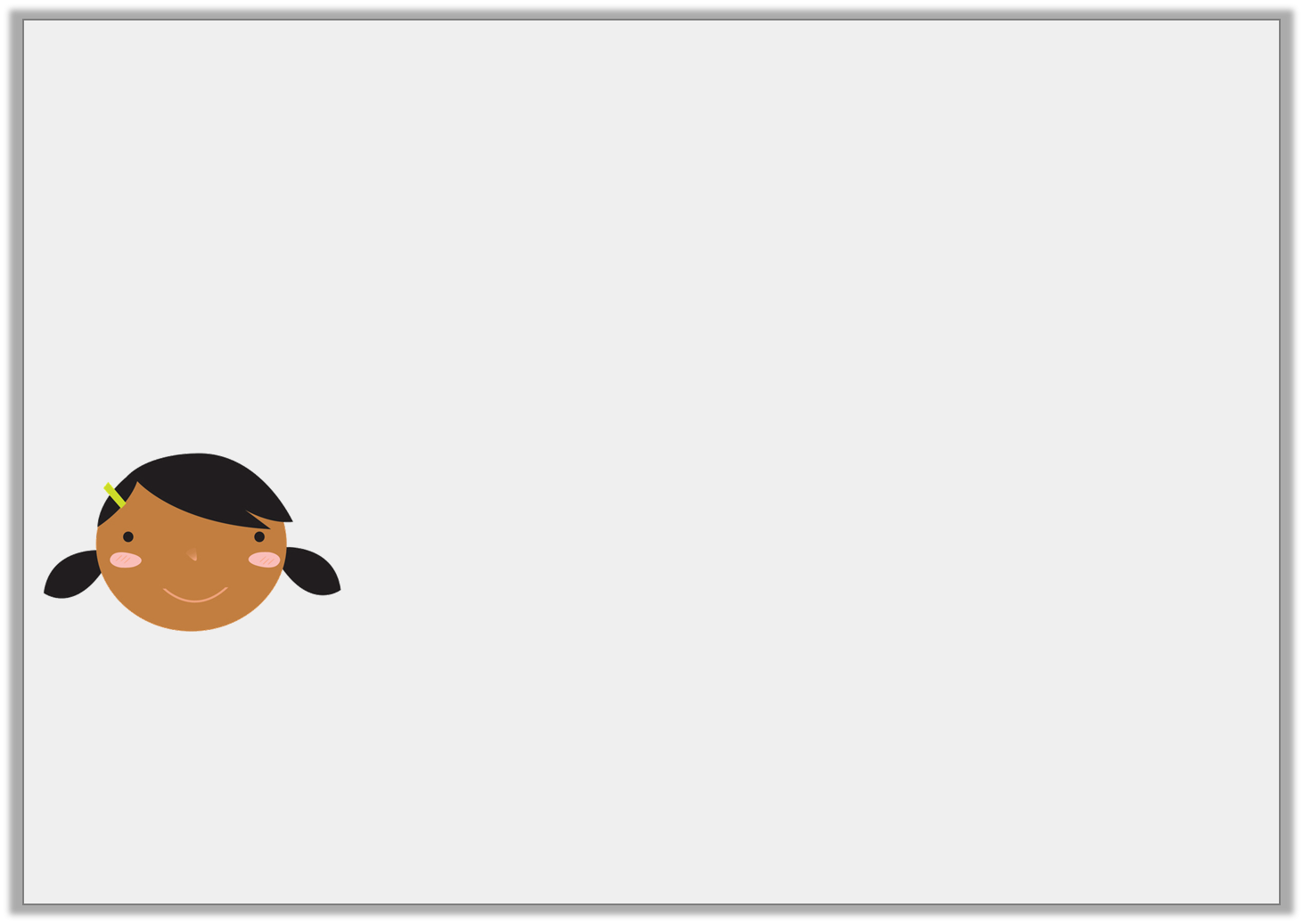 Reasoning 1

Meena has created a whole part model of 38.













Is she correct?  Explain your answer.
Meena is incorrect because...
8
38
3
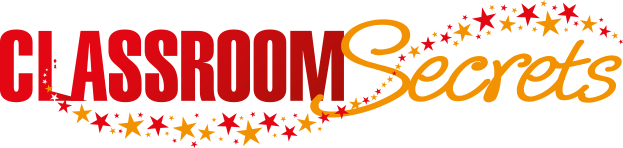 © Classroom Secrets Limited 2018
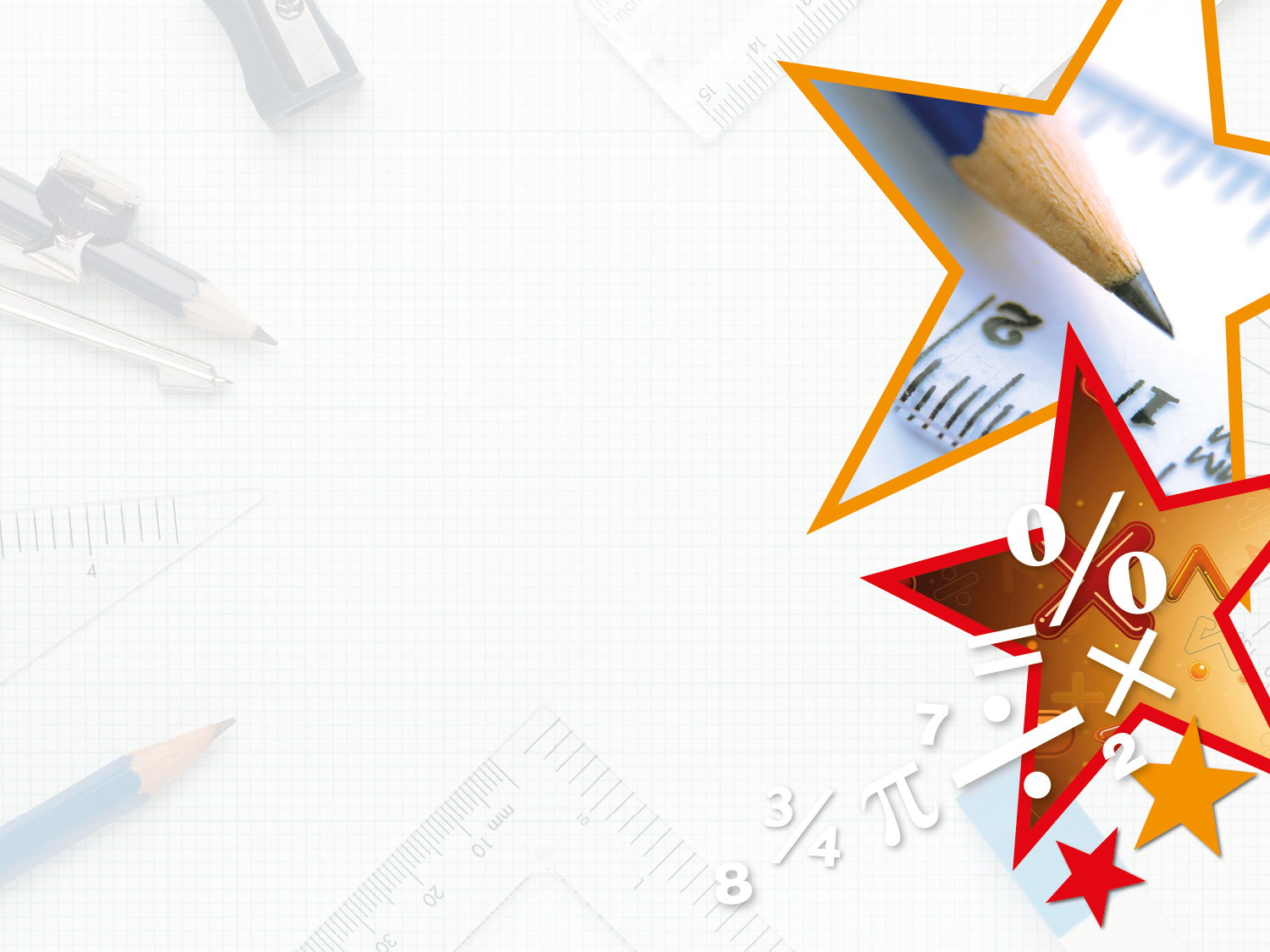 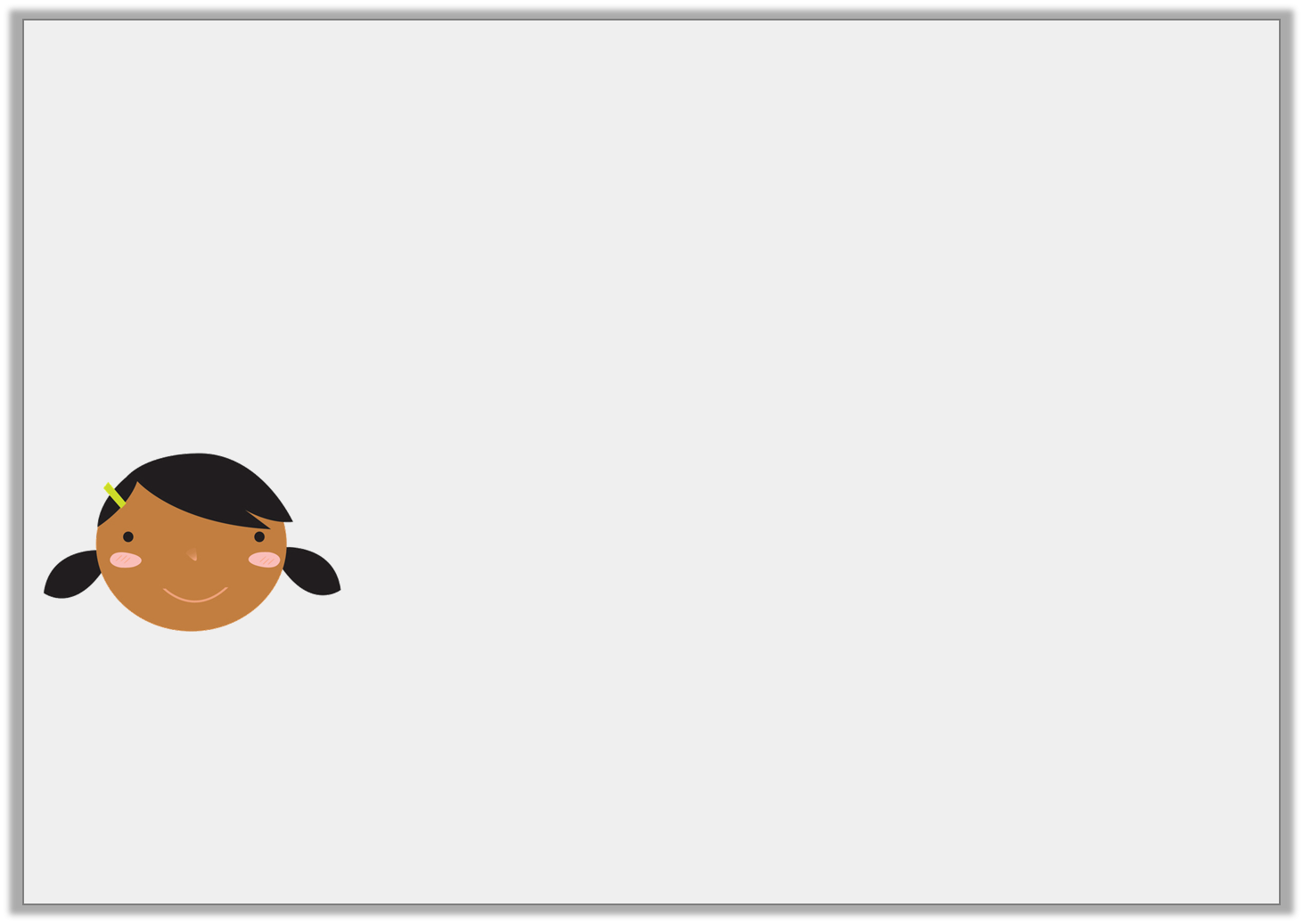 Reasoning 1

Meena has created a whole part model of 38.













Is she correct?  Explain your answer.
Meena is incorrect because she has split the digits instead of partitioning. The digit 3 is worth 30 so the parts should be 30 and 8.
8
38
3
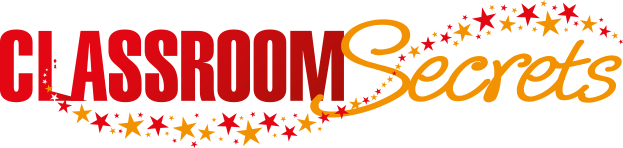 © Classroom Secrets Limited 2018
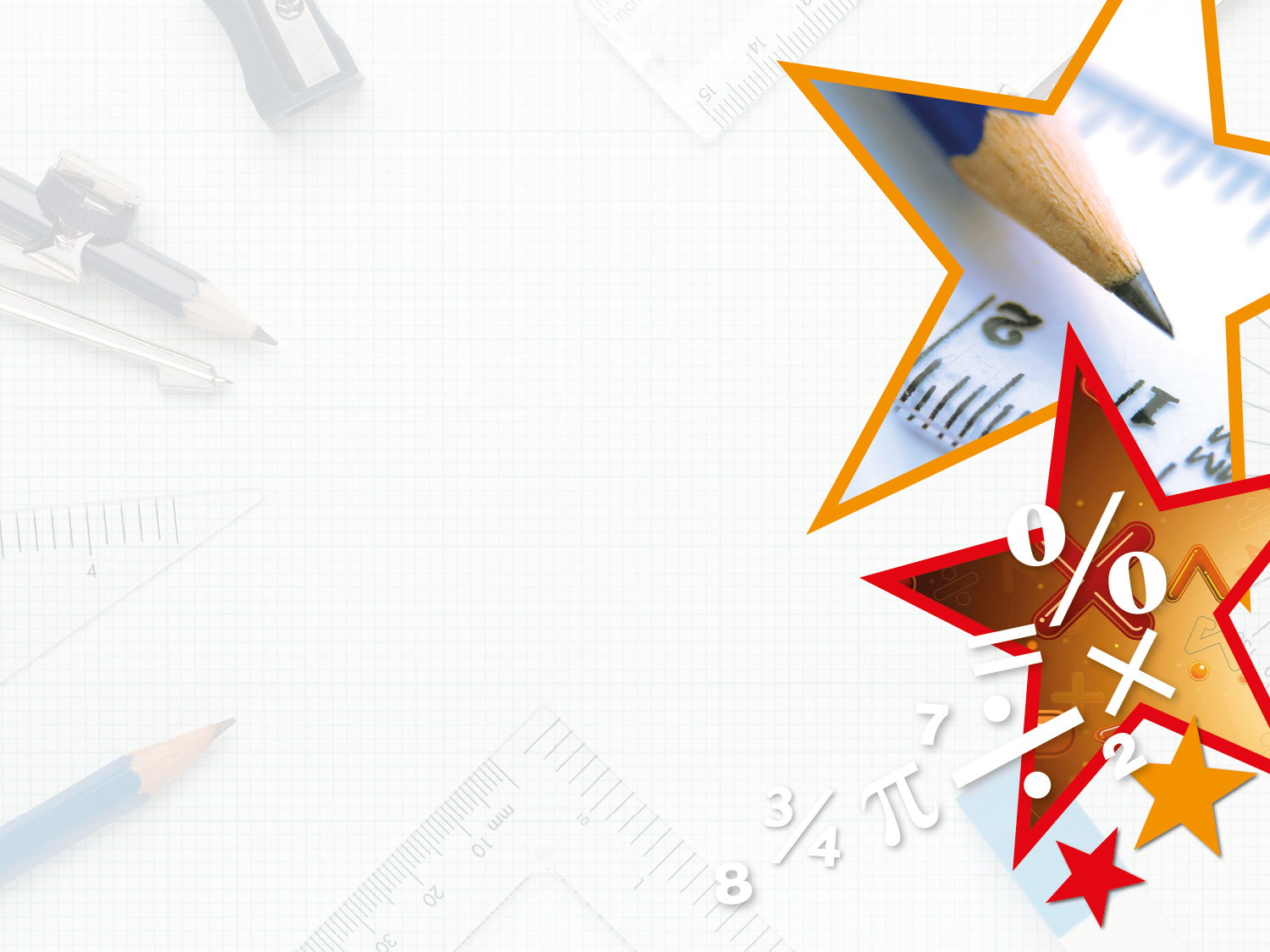 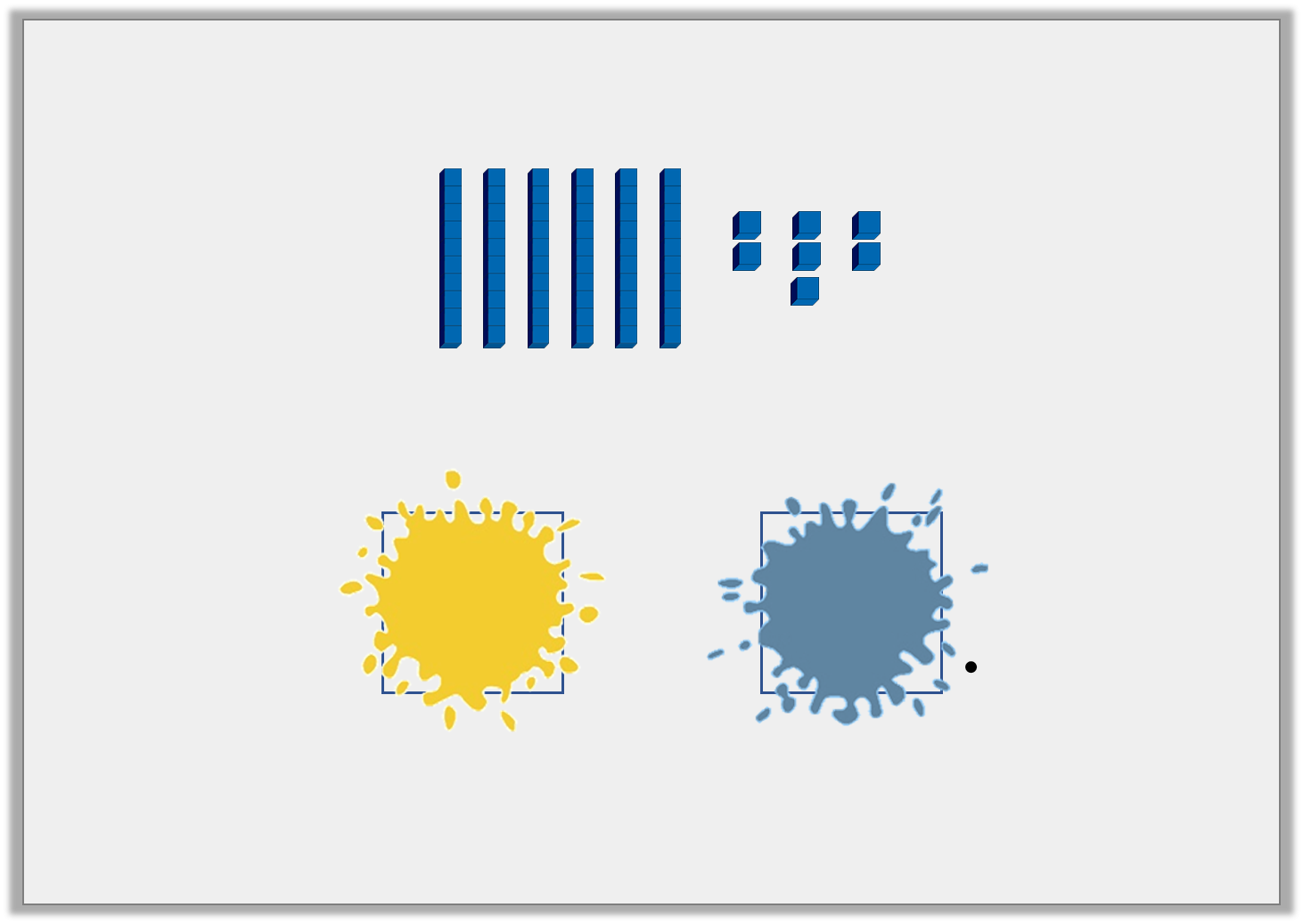 Problem Solving 2

Hugh has spilled paint on his work.














Find 3 combinations that could complete the statement above.
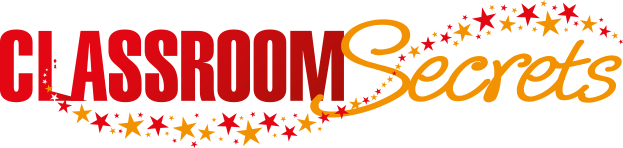 © Classroom Secrets Limited 2018
67
can be partitioned into
and
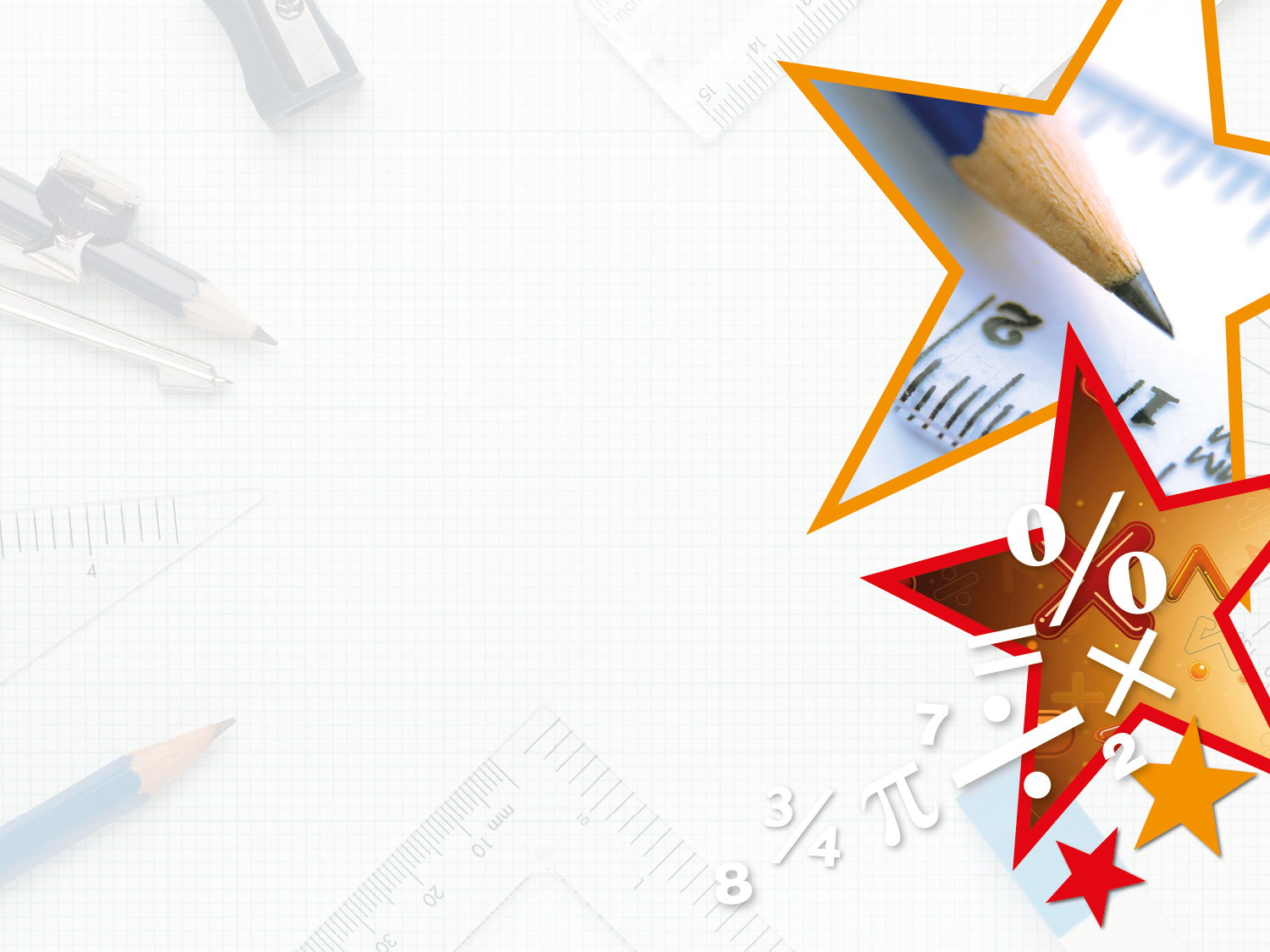 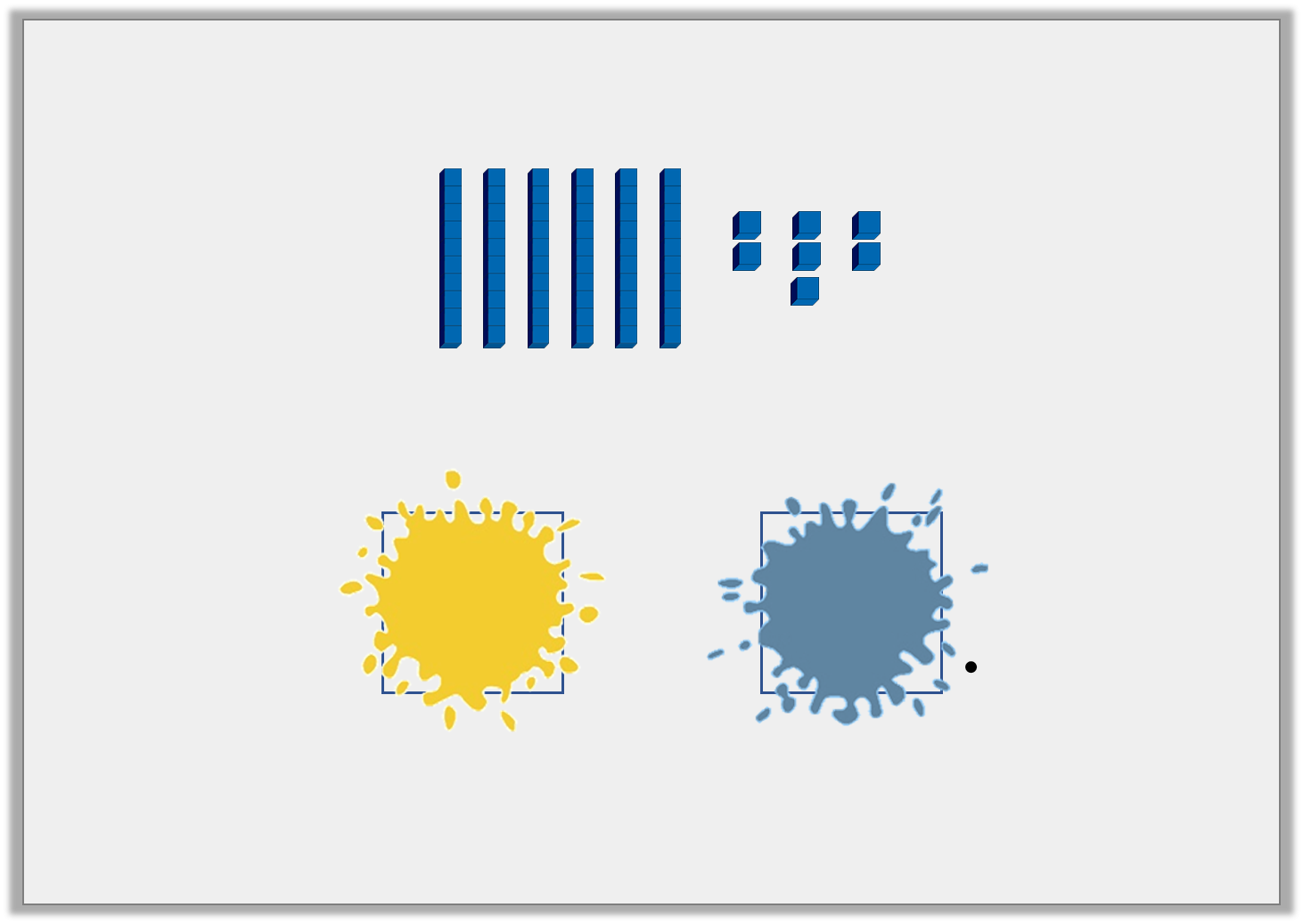 Problem Solving 2

Hugh has spilled paint on his work.














Find 3 combinations that could complete the statement above.
Various answers, for example: 20 and 47; 10 and 57 and 60 and 7.
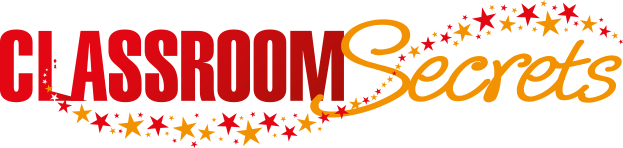 © Classroom Secrets Limited 2018
67
can be partitioned into
and